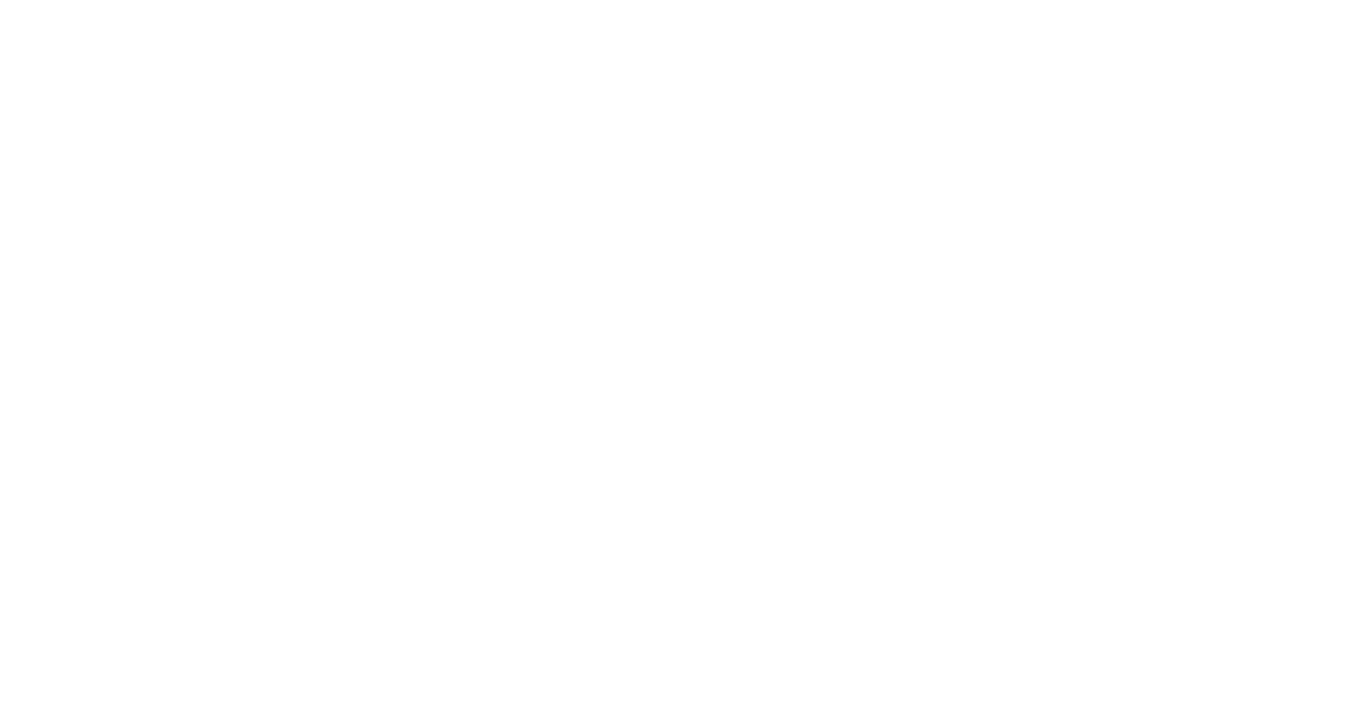 Experiendo cognoscitur
88Zr+n: the kick-off to study small radioactive samples with DICER at LANSCE*
Th. Stamatopoulos1, P. Koehler1, A. Couture1, B. DiGiovine2, A. Matyskin3, V. Mocko4, J. Morrel4,  E. O’Brien4, J. Ullmann1, C. Vermeulen4  



Physics Division, Los Alamos National Laboratory, 87545, NM, USA
Weapons Stockpile Modernization Division, 87545, NM, USA
Radiation Science & Engineering Center, College of Engineering, Pennsylvania State University 
Chemistry Division, Los Alamos National Laboratory, 87545, NM, USA


*Funded by LANL/LDRD-DR, OES
Nuclear Data Week, Brookhaven National Laboratory
November 4th – 8th, 2024
LA-UR-24-31649
Table of Contents
Neutron capture on radionuclides
Traditional neutron transmission measurements
Non-traditional neutron transmission at LANL
The 88Zr experimental campaign
Neutron capture on radionuclides
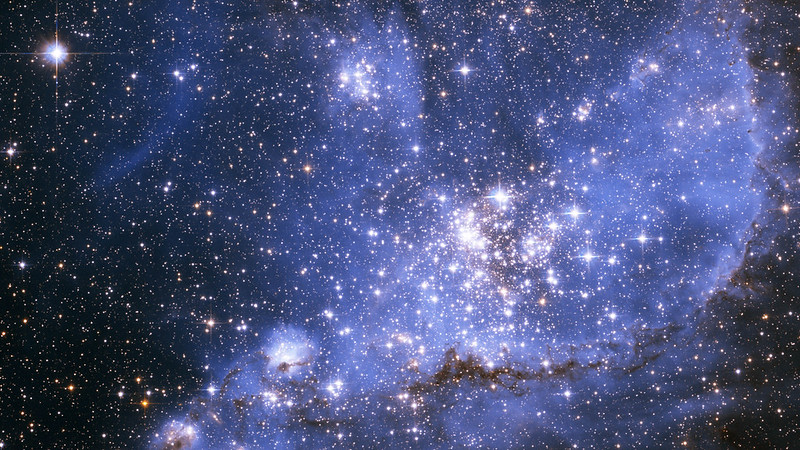 Neutron capture measurements
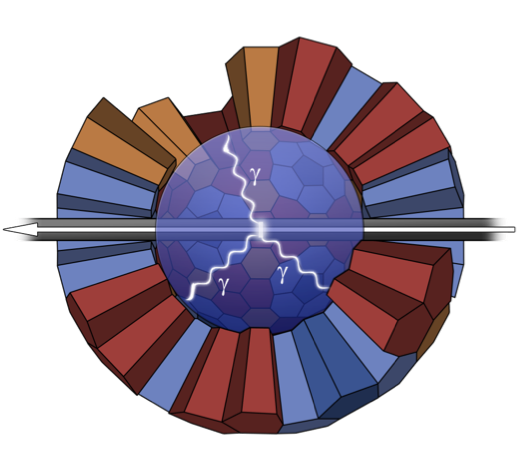 (n,γ) cross sections are important for:
Basic nuclear physics
Astrophysics
Nuclear criticality safety
Advanced reactors
Radiochemical diagnostics
Safeguards
Gamma detectors are close to the sample and detect the gammas from the de-excitation.
Works fine for stable or moderately radioactive samples.
A new indirect technique is proposed to study radionuclides:
Neutron transmission experiments to measure the (n,tot) cross section
R-Matrix fits of the resonances seen in the transmission spectrum
Fit results to calibrate the Nuclear Statistical Model and tightly constrain (n,γ)
The technique in a nutshell
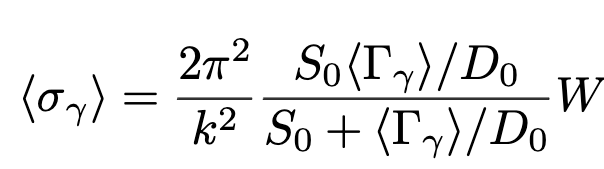 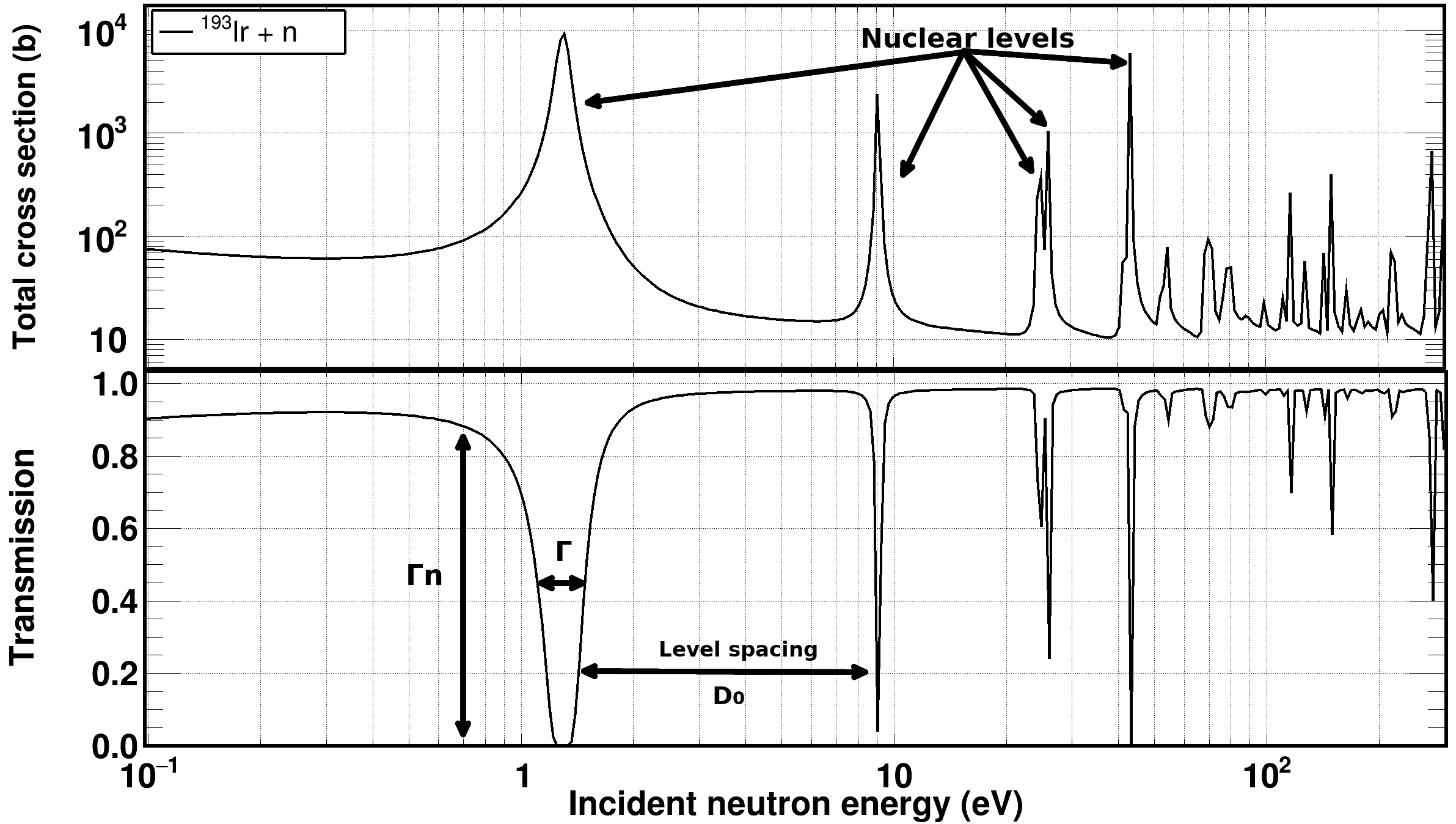 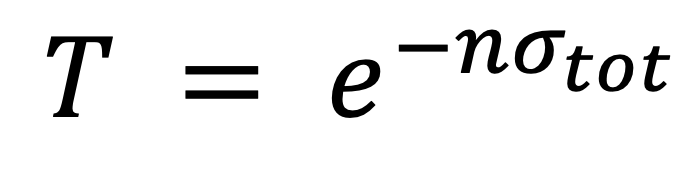 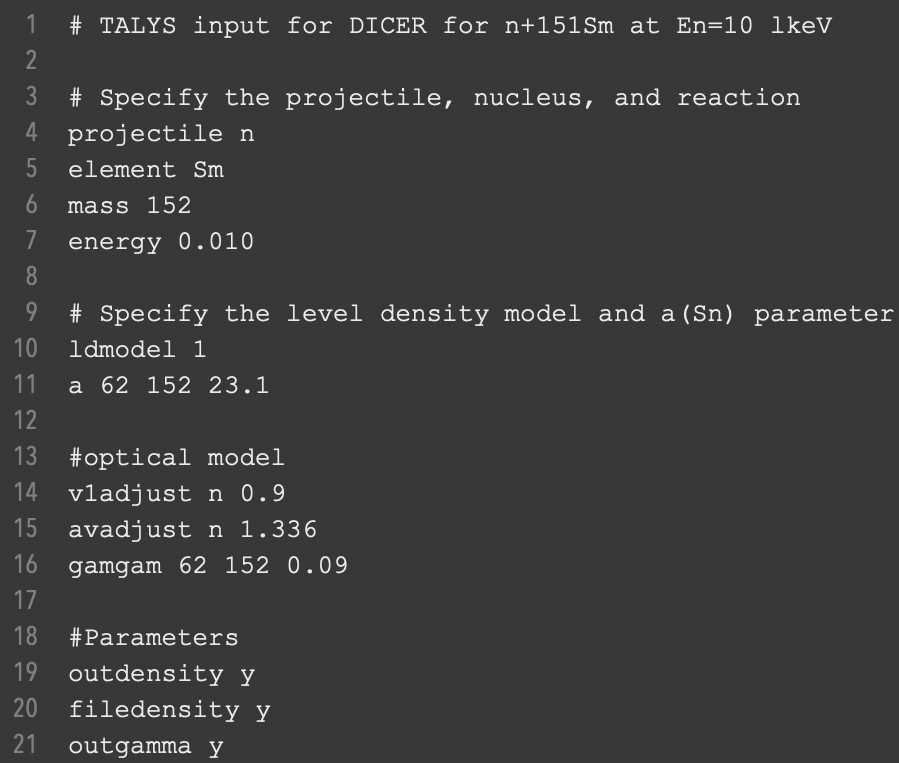 Proof of principle: in brief
Data on 151Sm(n,tot) from Kirouac and Einland (10.1103/PhysRevC.11.895)
Resonance data up to 300 eV (120 resonances)
Resonances were fitted with SAMMY
13 Γγ values were obtained
<Γγ> = 96.5(14) meV
Level spacing D0 = 1.10(7) eV
Strength function 104xS0 = 3.58(59)
TALYS was adjusted to these values and compared with recent (n,γ) data
Level density parameter α(Sn)
Optical model potential depth  
Optical model potential diffuseness
Photon strength function was normalized to give the <Γγ> valuehttps://nds.iaea.org/talys/tutorials/talys.pdf 
Good agreement with the data in EXFOR
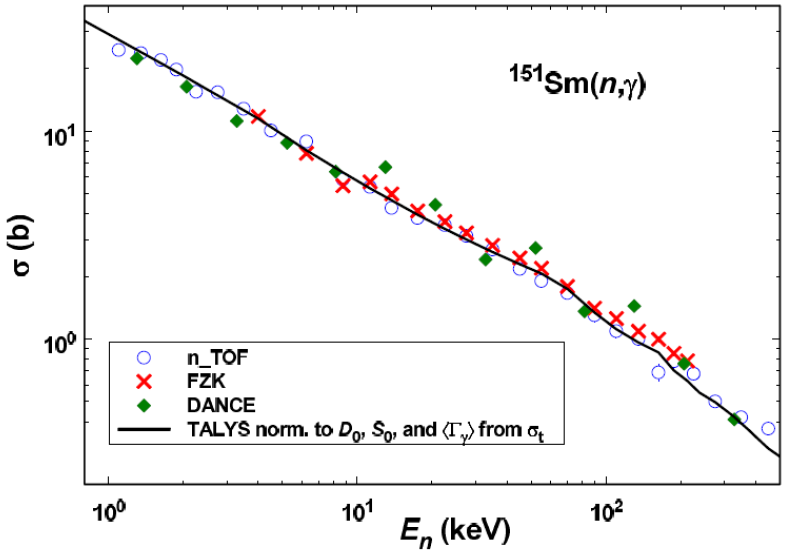 Traditional neutron transmission measurements
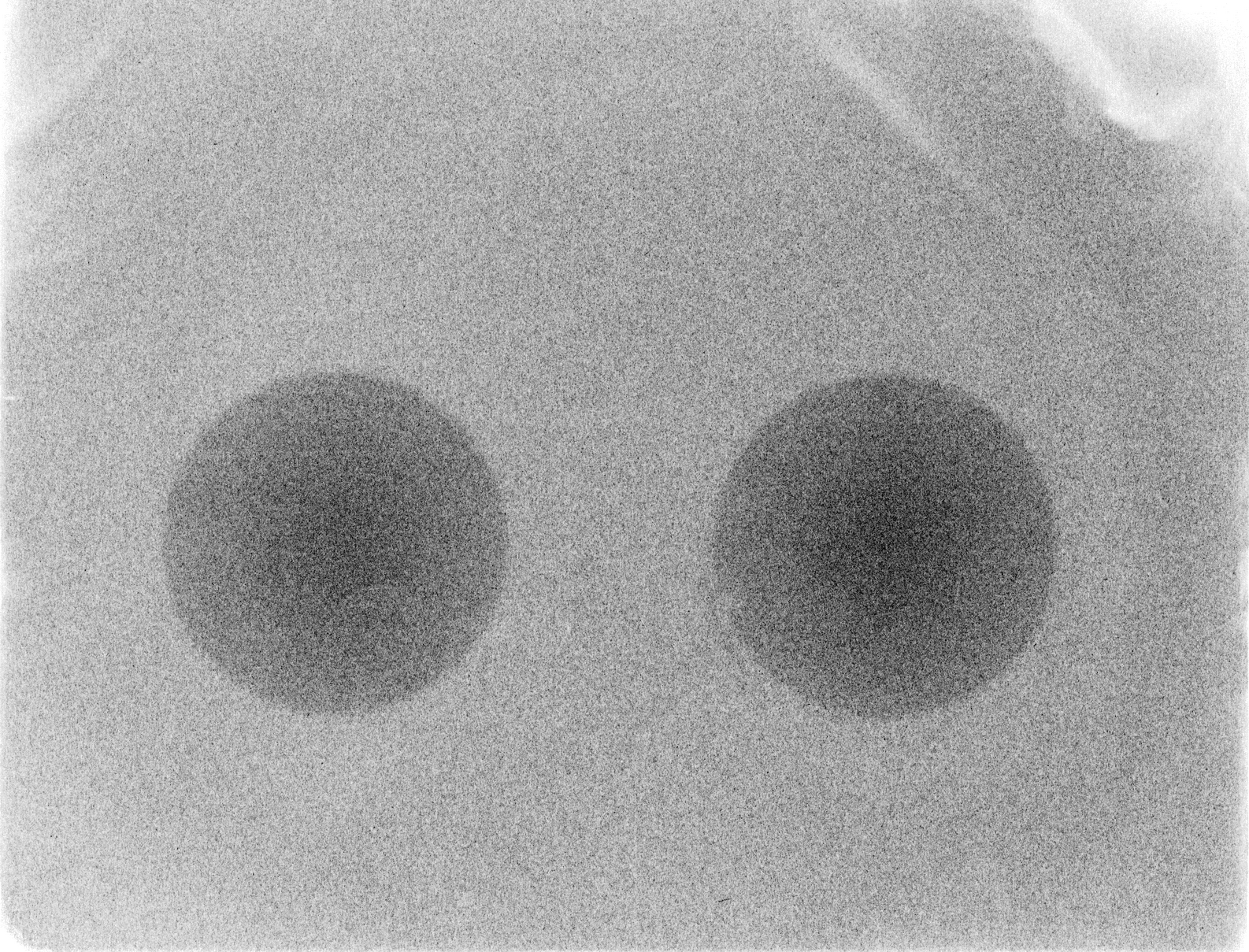 Traditional transmission measurements: How to
The neutron spectrum (Cout) andbackgrounds (Bout) are recordedby a neutron detector (sample out)
A sample, (~cm in diameter), is installed and absorption dips appear (sample in)

The transmission T is the ratio sample in/out


Transmission measurementsprovide information on thetotal (Γ) and neutron (Γn) widthsand the level spacing (D0)Γ  : Transmission dip widthΓn : Transmission dip depthD0: Distance between transmission dips
~10m
~10m
Neutron
detector
Collimator
Neutron
beam
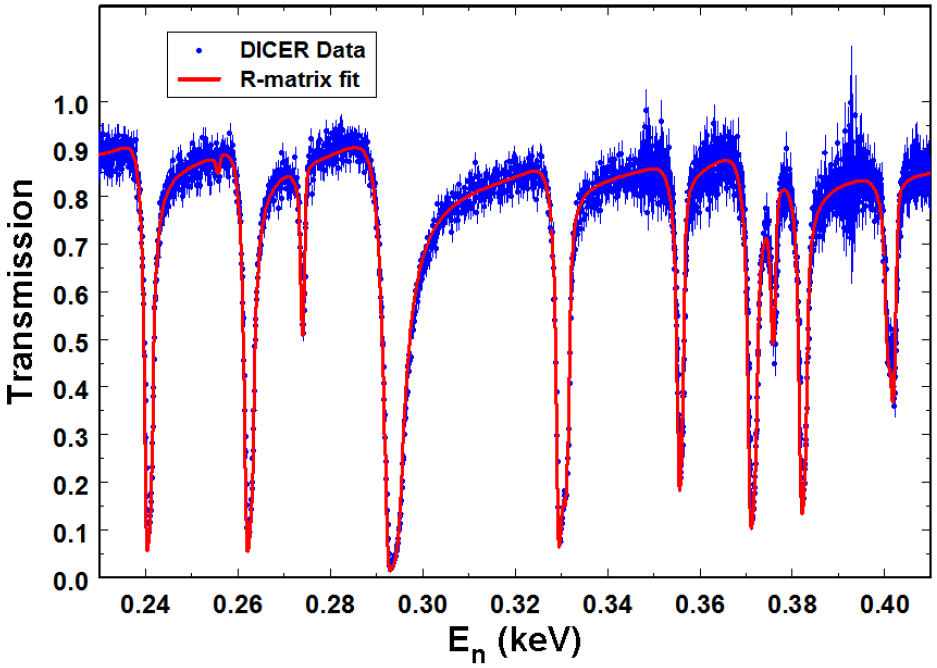 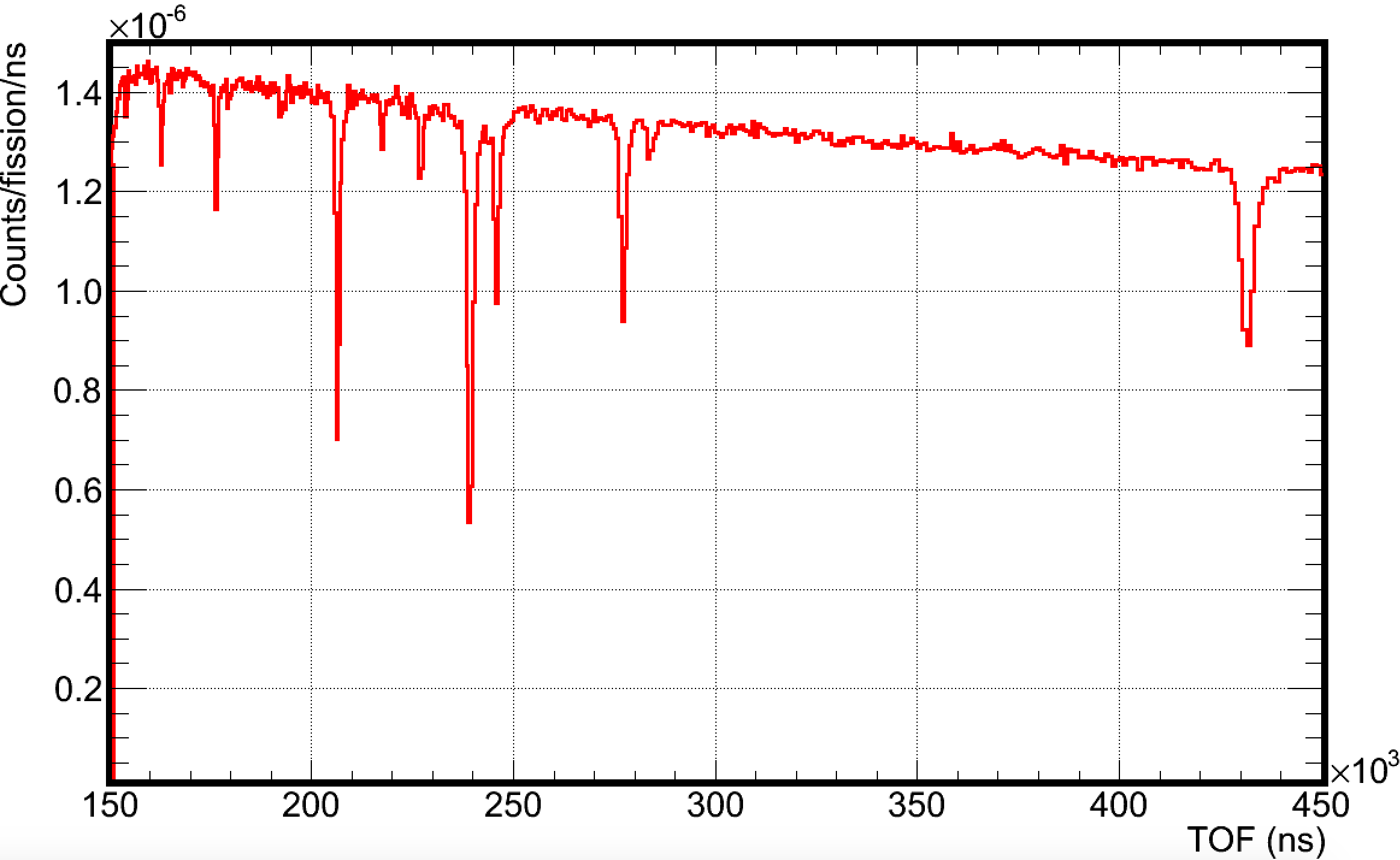 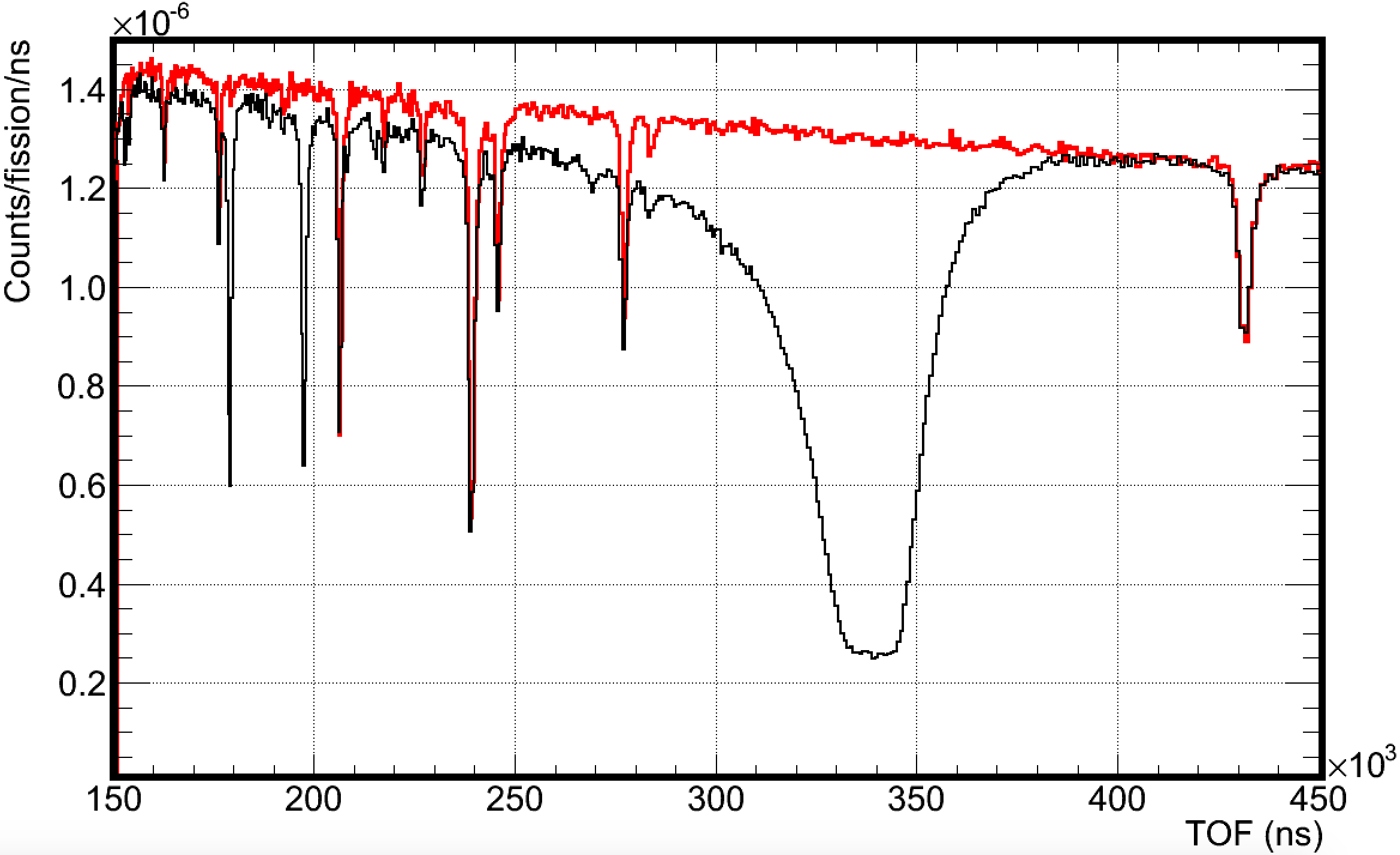 Γ
Γn
D0
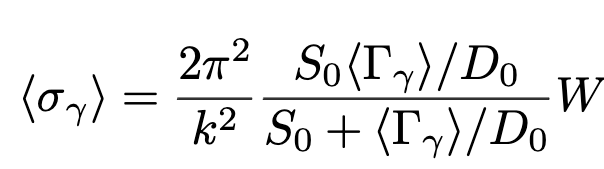 Traditional transmission measurements: More challenges
Sample cycling is needed therefore a positioning system must be utilized.
Positioning systems have a finite accuracy and that’s a serious bottleneck, in cycling small and radioactive samples
Repositioning precision and risk mitigation
Precise repeatability of the sample’s position, relative to the collimation system, is not necessarily ensured.
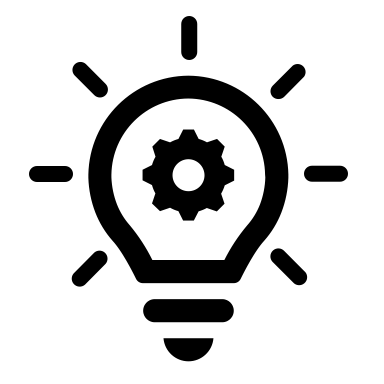 What if…the sample didn’t have to move…?
Non-traditional measurements: Binocular approach
Binocular mode of operation: Simultaneous measurement of sample in and out
2 non-parallel beam lines, 1mm in diameter that point to the same area on the neutron production target.
No precise repositioning concerns, as long as the sample is precisely positioned beforehand: metrology network ~10μm and ~10 mdeg accuracy
Knowing where a pencil lead is positioned across the length of a basketball court
Added bonus: measurements are completed in half the time!
Not to scale
Collimator
Target/moderator
Neutron
detectors
Neutron
beam
~15m
~15m
Non-traditional neutron transmission measurements
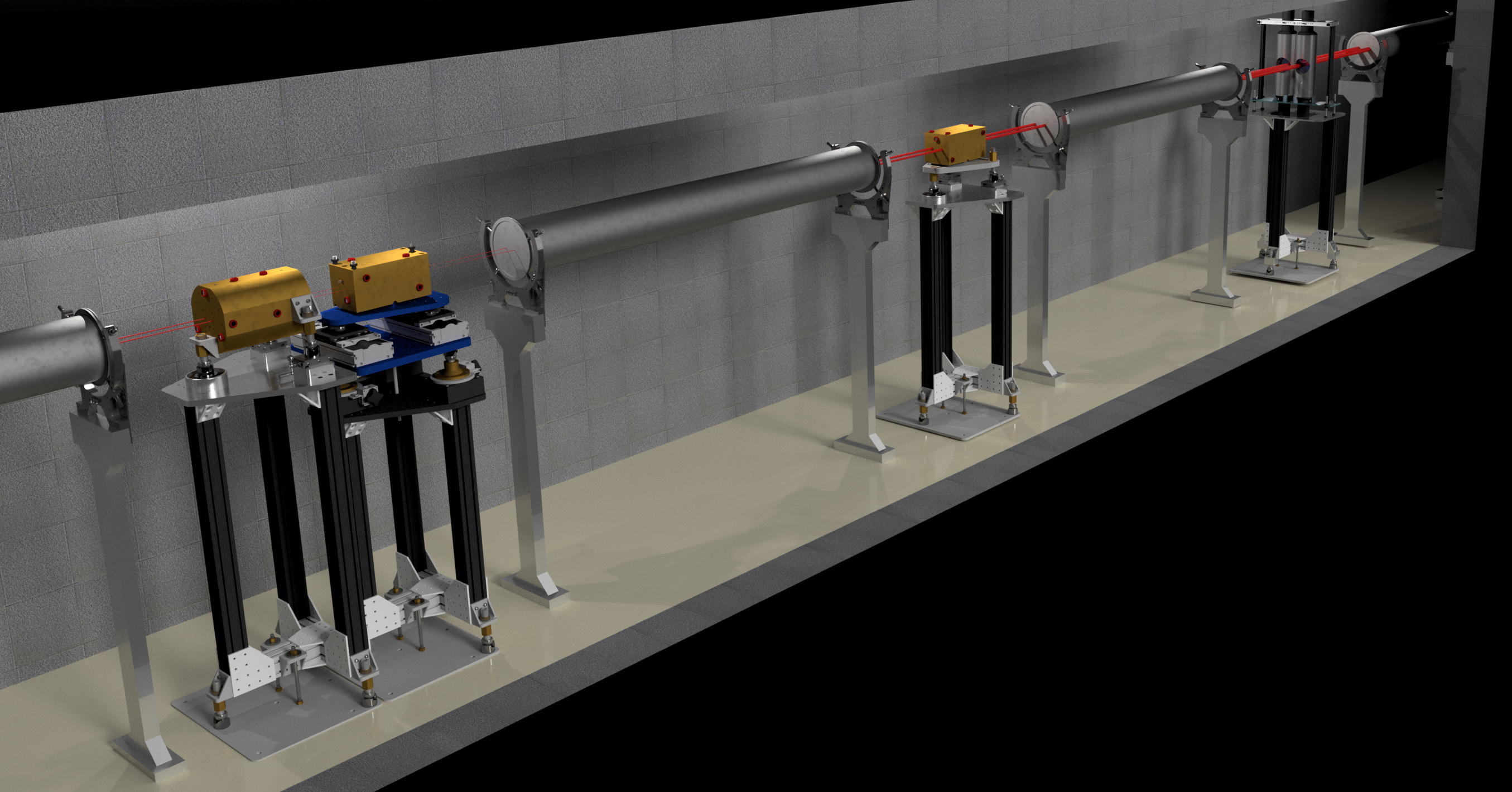 The Los Alamos Neutron Science Center - LANSCE
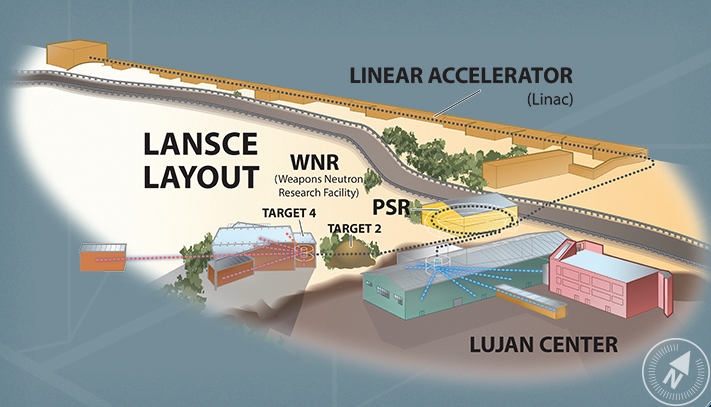 500-800 MeV protons
keV – MeV neutrons
meV – keV neutrons
Mark-IV (M4) : New neutron target at Lujan, est. 2022
800MeV protons impinge on a 3-way split W target.
DICER points to the H2O moderator and the target
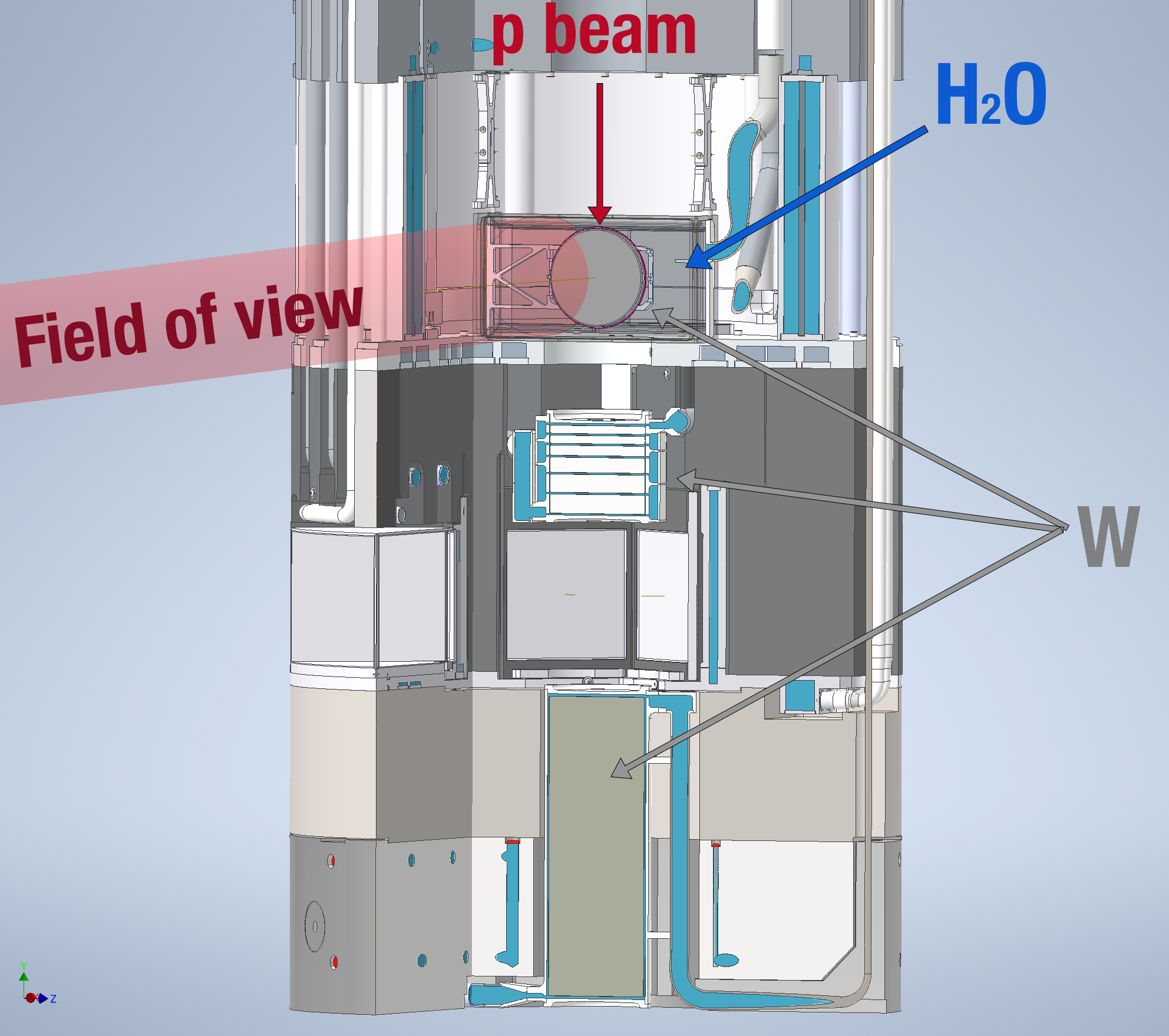 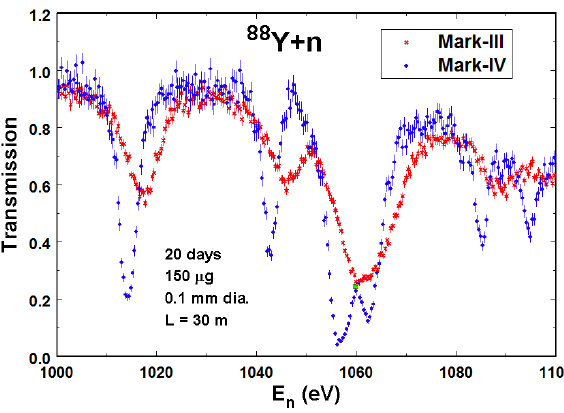 Simulation
Neutron spectrum
Mark-IV provides an enhanced keV spectrum compared to Mark-III
Mark-IV is expected to improve the neutron energy resolution
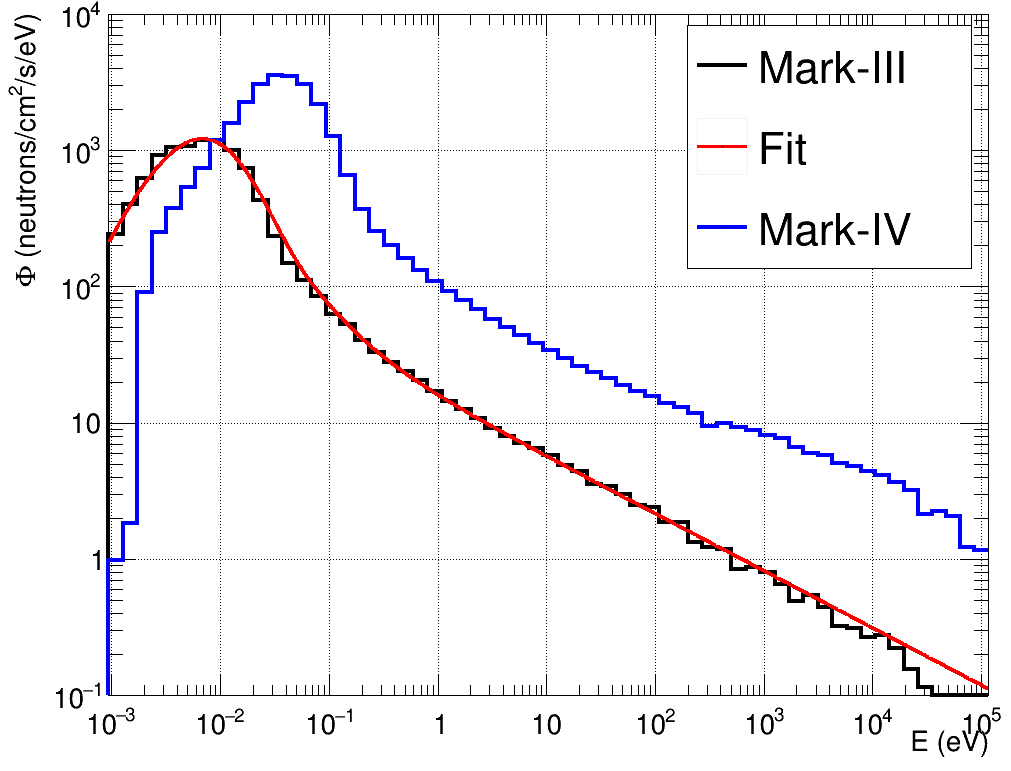 Preliminary
Description of the apparatus:
Device for Indirect Capture Experiments on Radionuclides
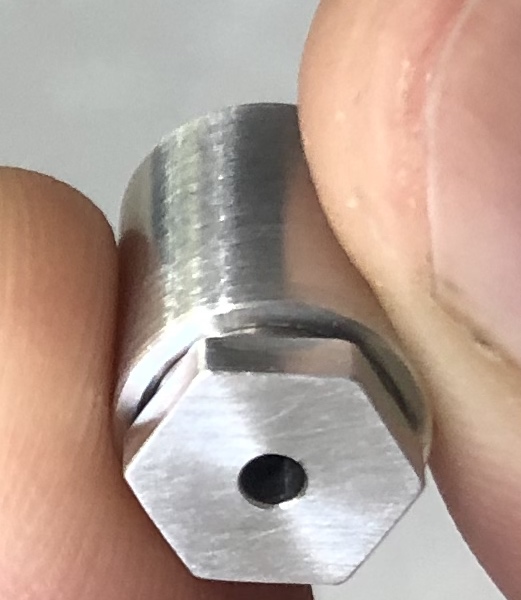 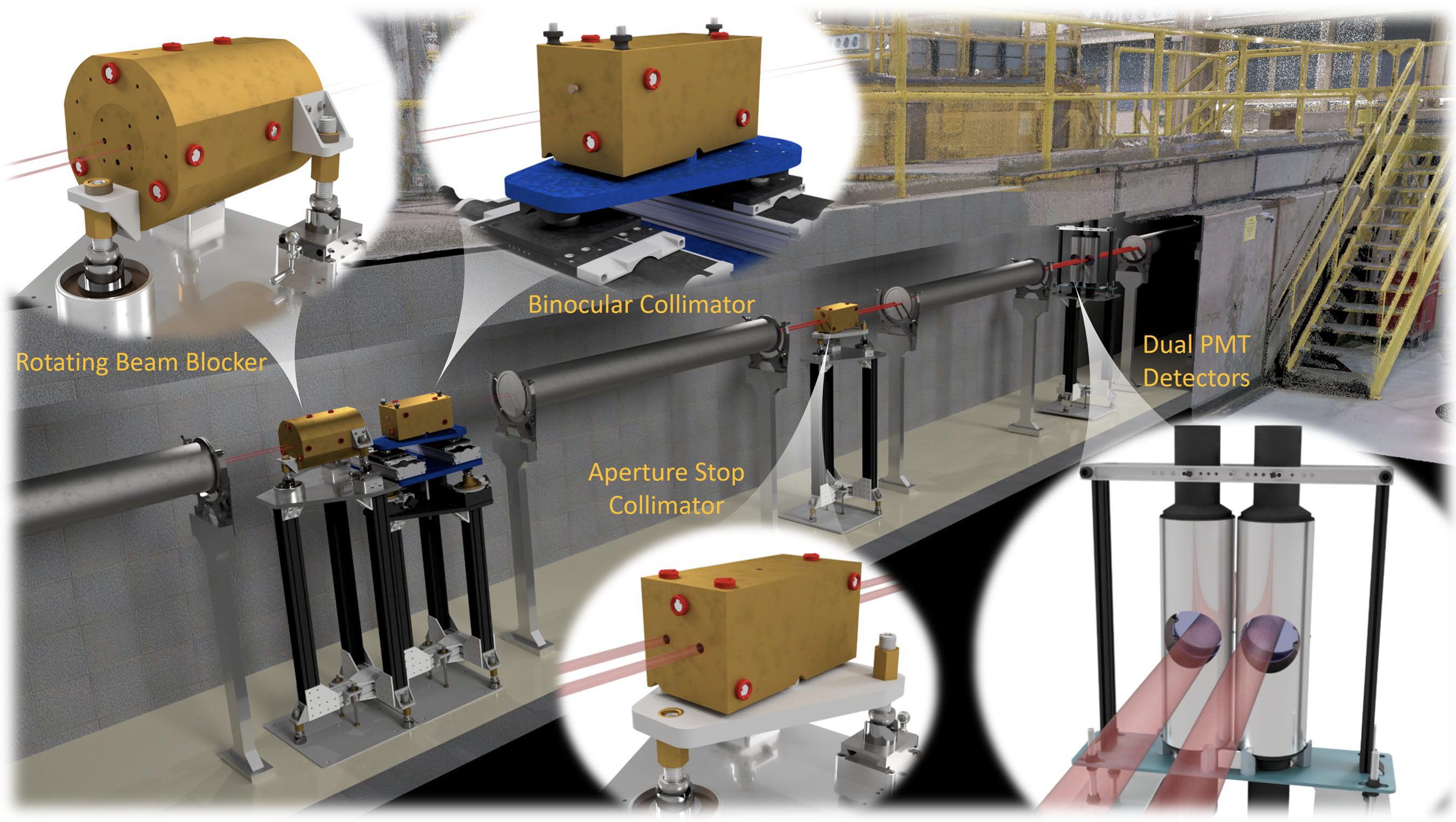 A. Stamatopoulos et al., NIMA (1025) 166166, 2022
A. Stamatopoulos et al., IEEE Trans. Nucl. Science 70, (2023)
A. Stamatopoulos et al., Neutron News 33, 12 – 14 (2022)
The 88Zr experimental campaign
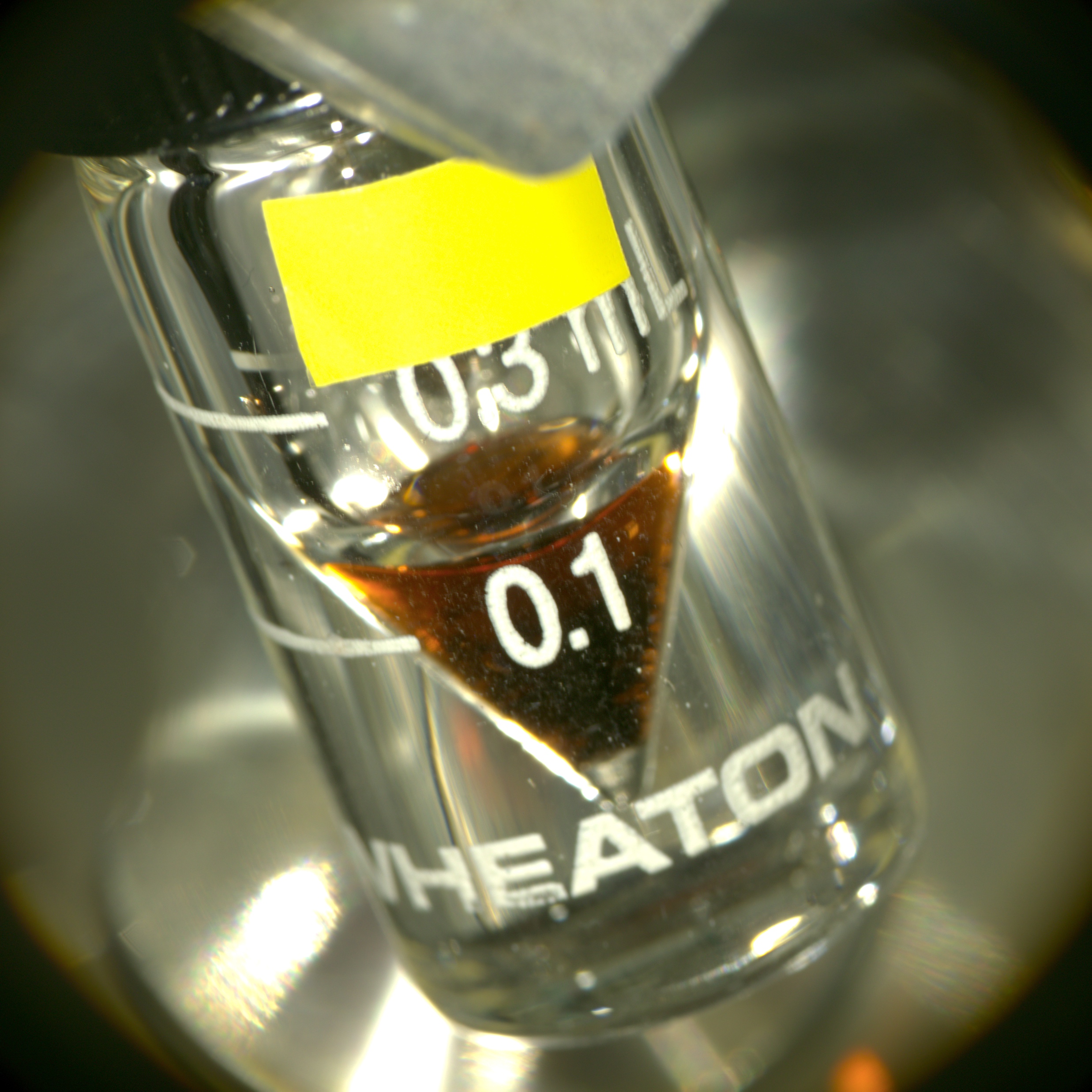 The curious case of 88Zr (t1/2 = 83.4 days)
LLNL: σγth = 0.861(69) MbShusterman et al., Nature 565, p 328 (2019)
LLNL: Iγ = 2.530(280) MbShusterman et al., PRC 103 124614 (2021)
Systematic study taking data from Mughabghab reveals that this is an odd combination
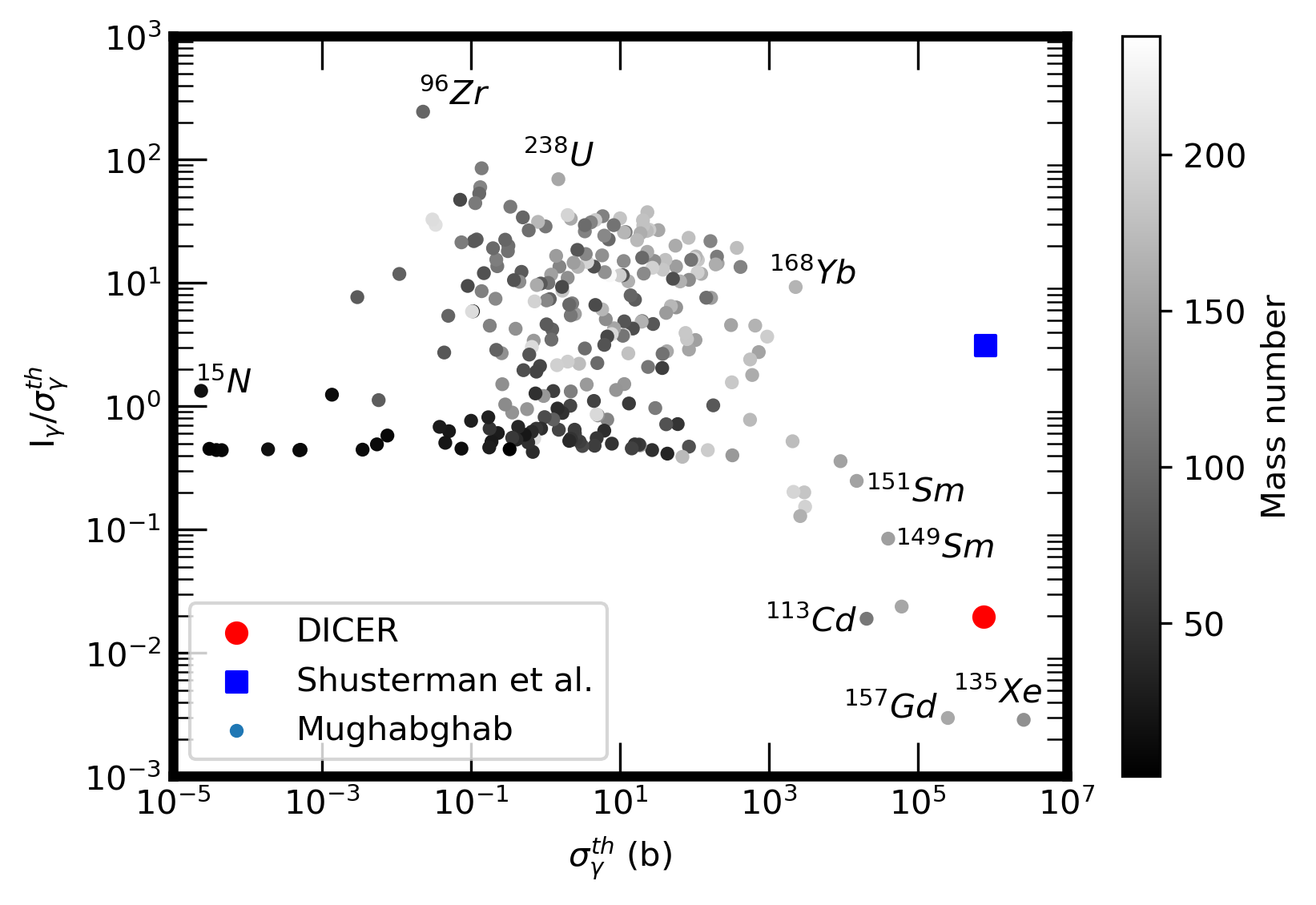 The curious case of 88Zr (t1/2 = 83.4 days)
It’s even hard to model such combination
SAMMY with different combinations didn’t yield such an enormous Iγ.
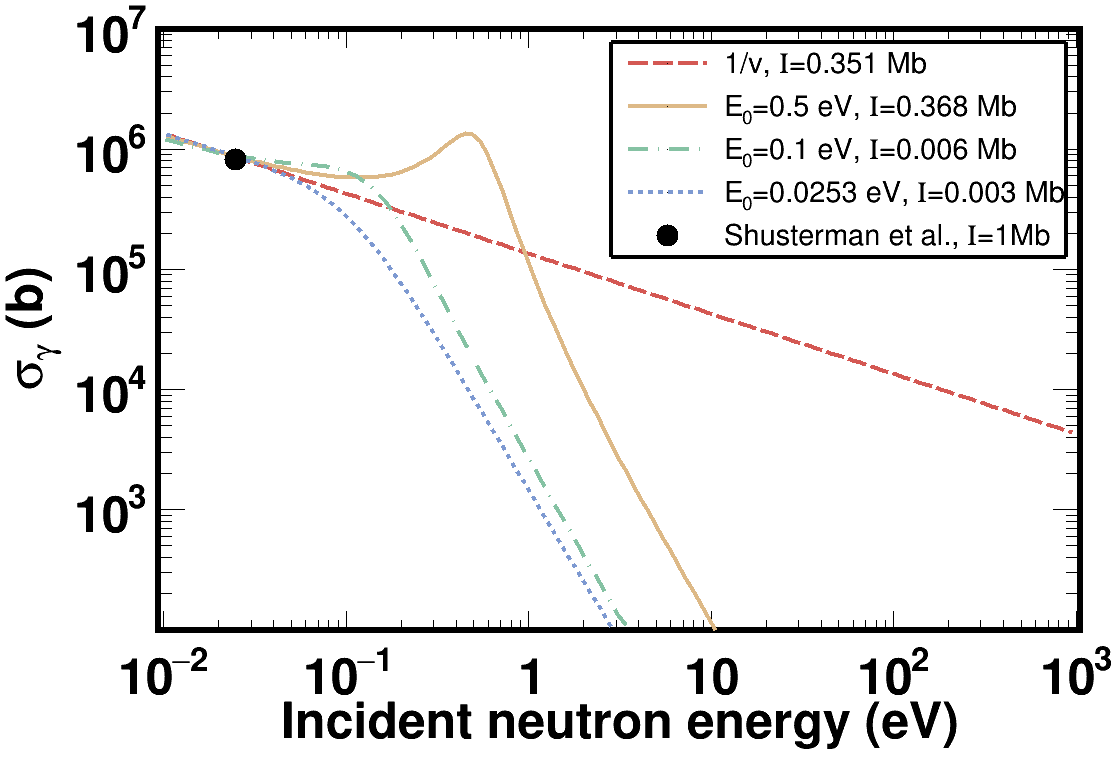 DICER - IPF synergy: The 88Zr case
The radioactive sample fabrication relies on the synergy between DICER and IPF
Proton irradiation of a suitable bulk material
Chemical separation and purification (600 mCi, 10 mL 88Zr + D2O●6mol/L DCl )
Gamma spectroscopy
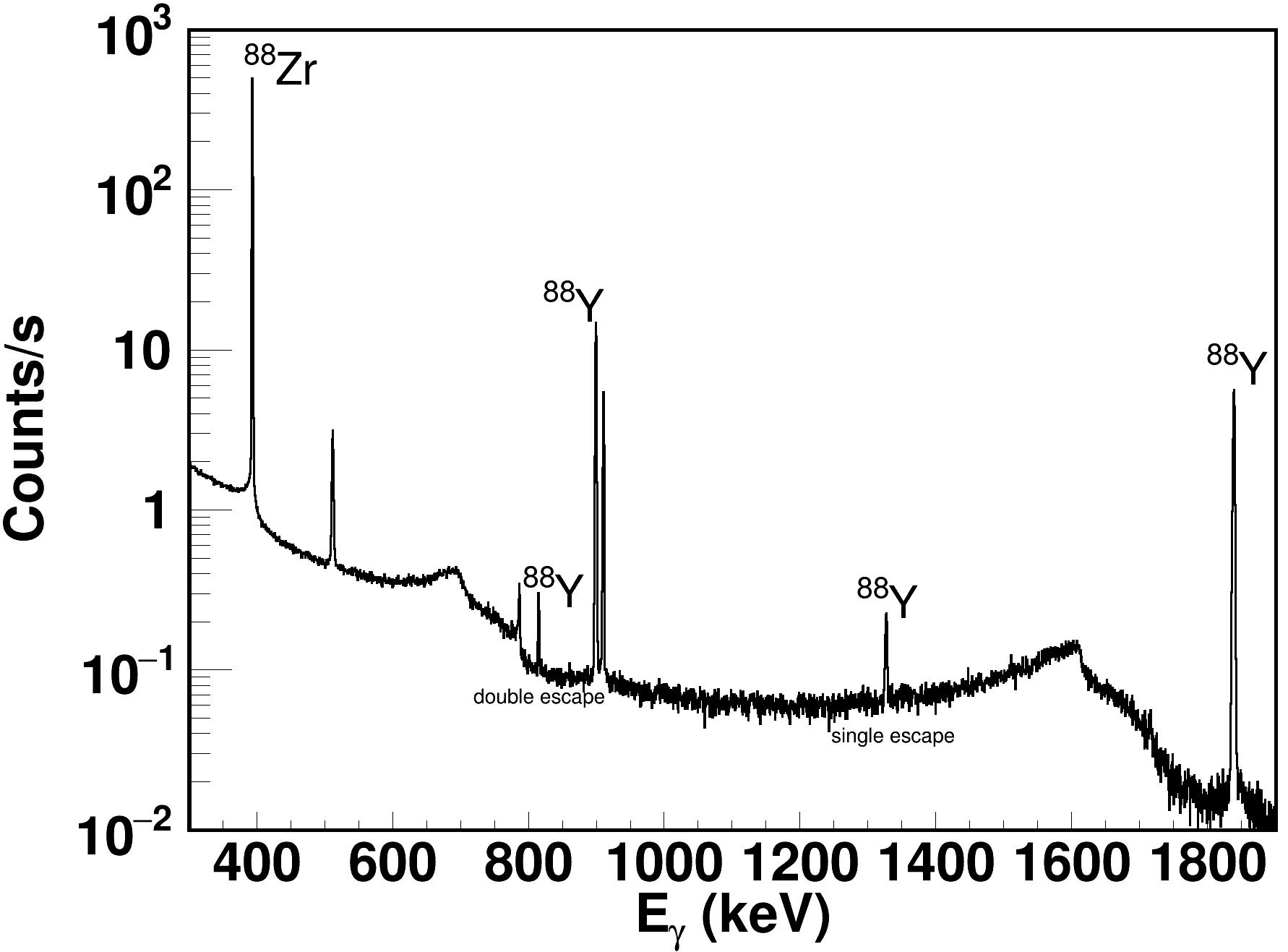 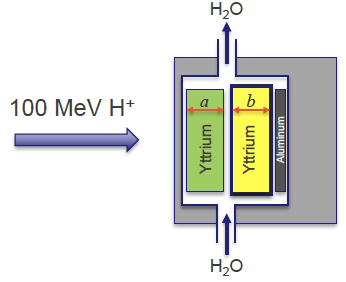 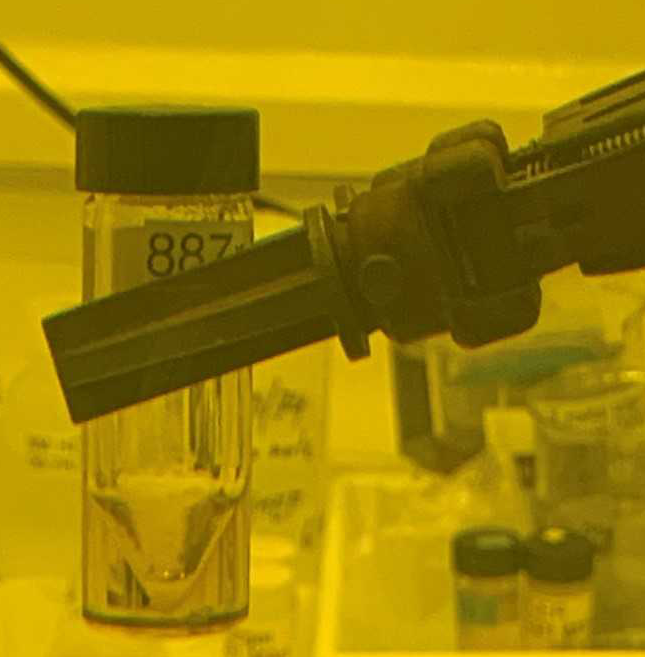 A. Matyskin et al, Scientific Reports 13, 1736 (2023)
A. Stamatopoulos et al., EPJ., Conf. 260, 03006 (2022)
A. Stamatopoulos et al., J. Radioanal. Nucl. Chem. 331, (2022)
Development of filling station
Operations have to take place in a hot cell with a remote handling capability
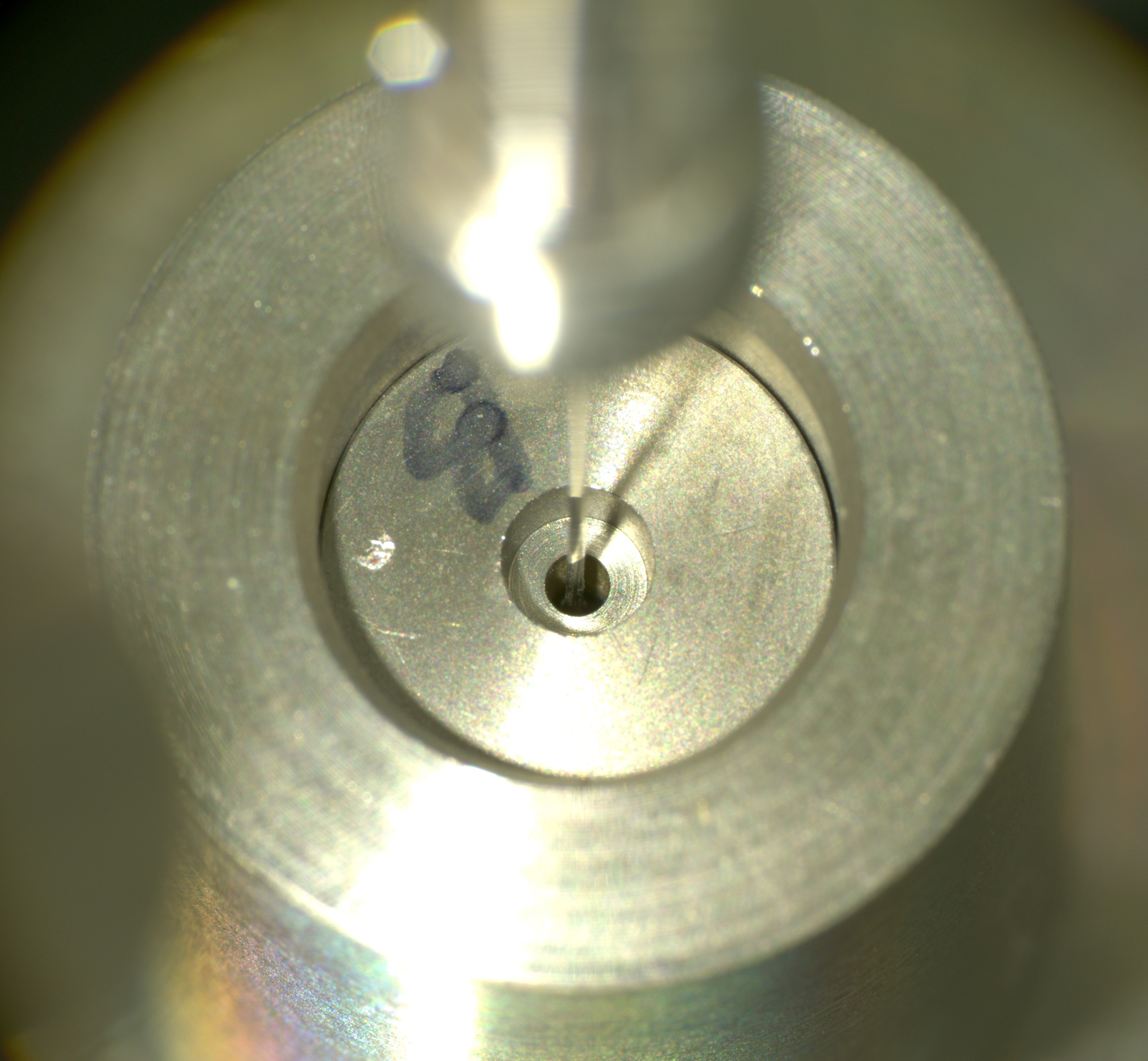 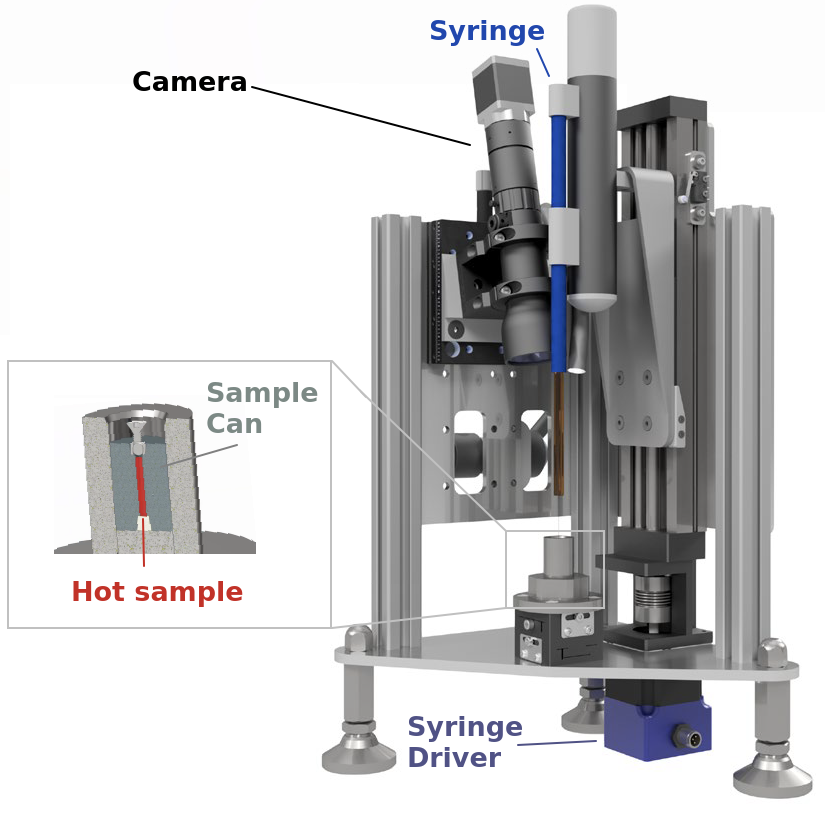 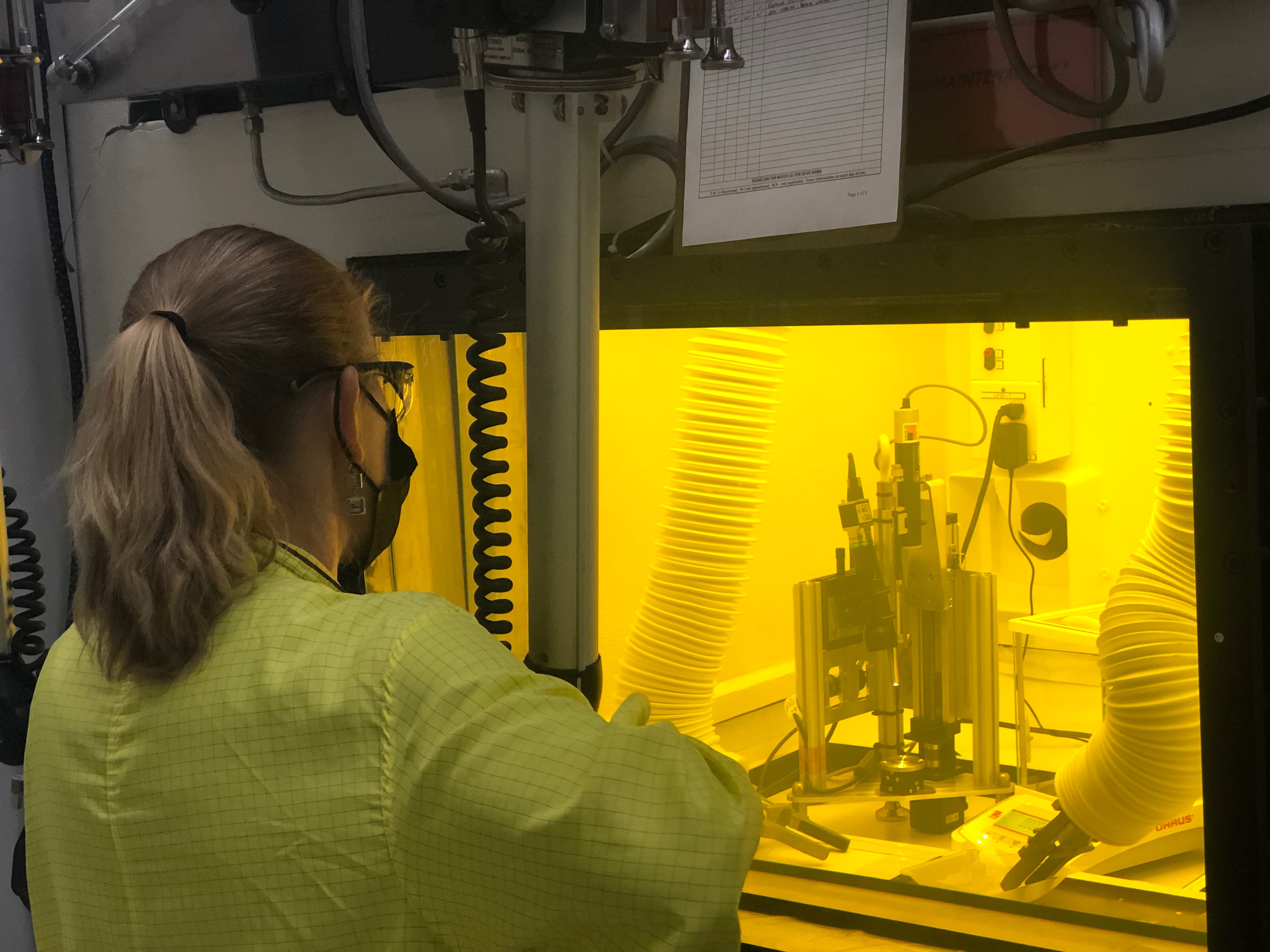 Results
Compatible cross section:	 σthDICER = 771(31) kb vs σthLLNL = 861(69) kb
Incompatible resonance integral:	IDICER  = 15.21(67) kb  vs  ILLNL = 2530.0(280) kb
1 keV MACS in agreement with LANL evaluation      MACSDICER = 1.6(12) b. vs MACSLANL = 1.1 b
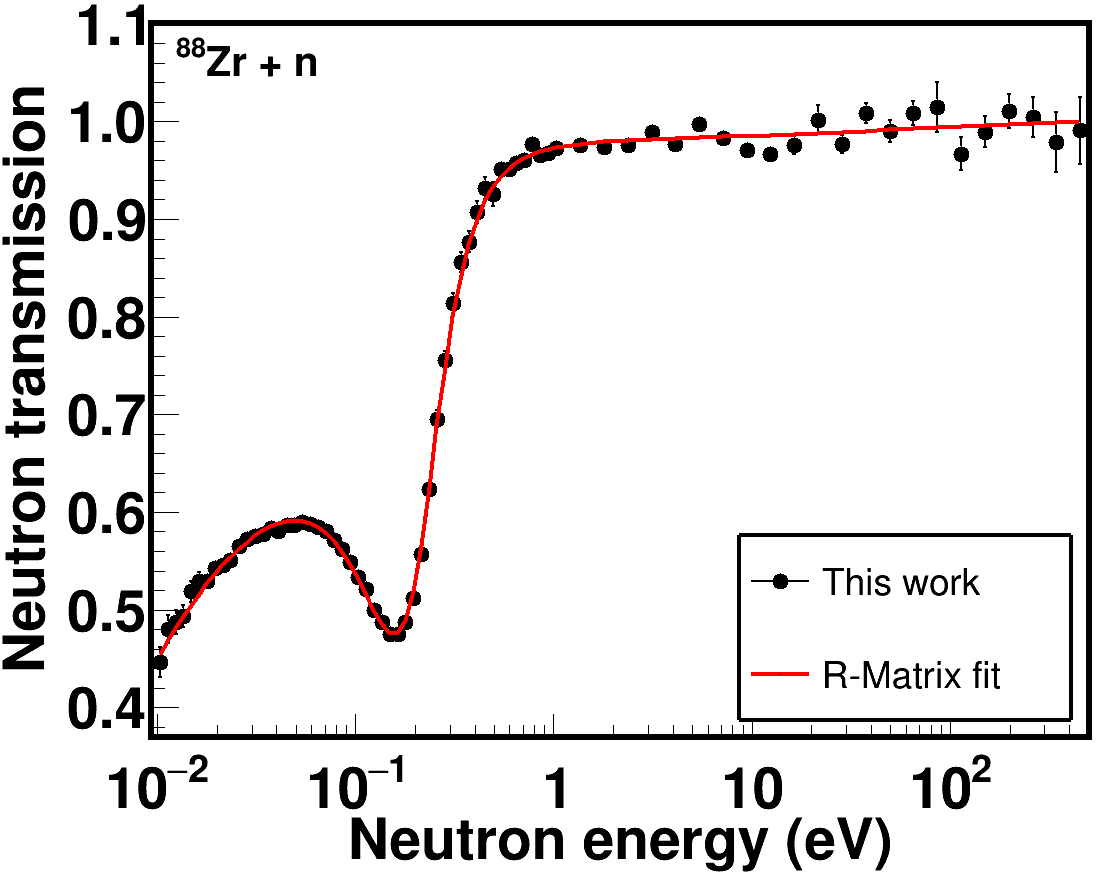 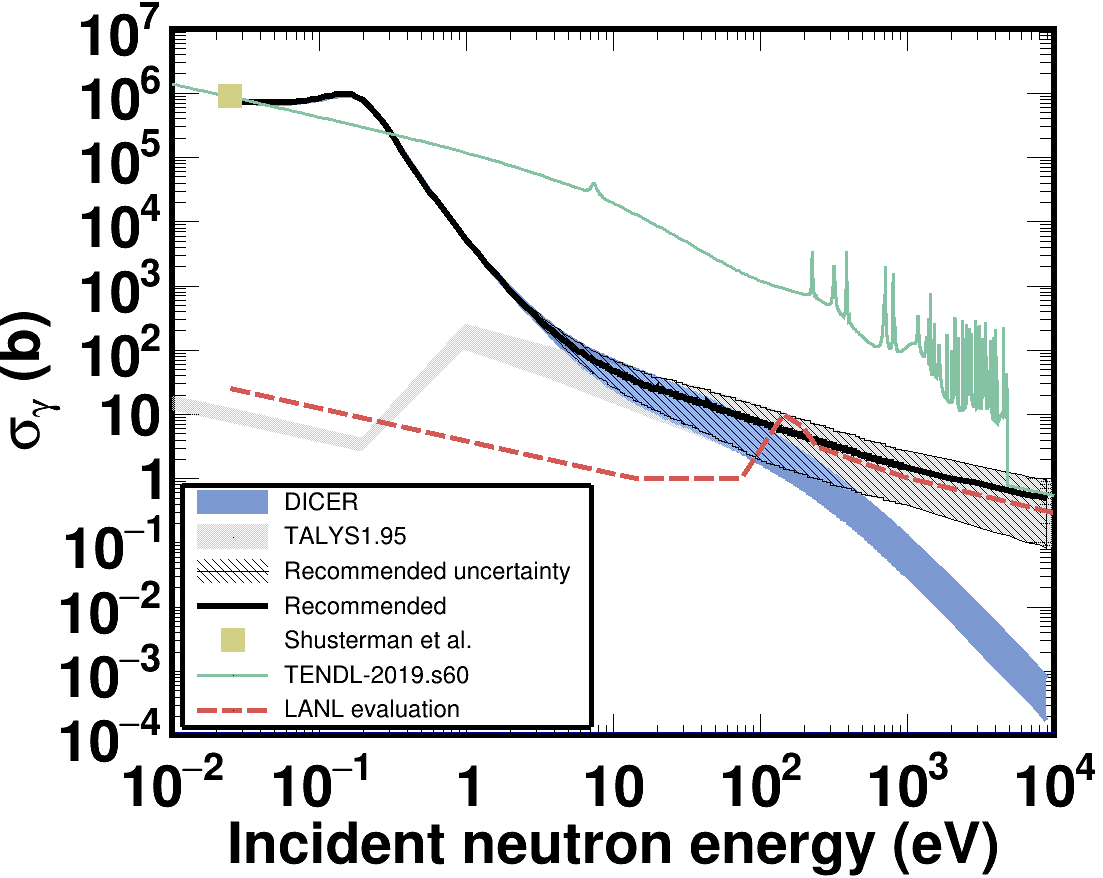 Phys. Rev. Lett : In press
The curious case of 88Zr (t1/2 = 83.4 days)
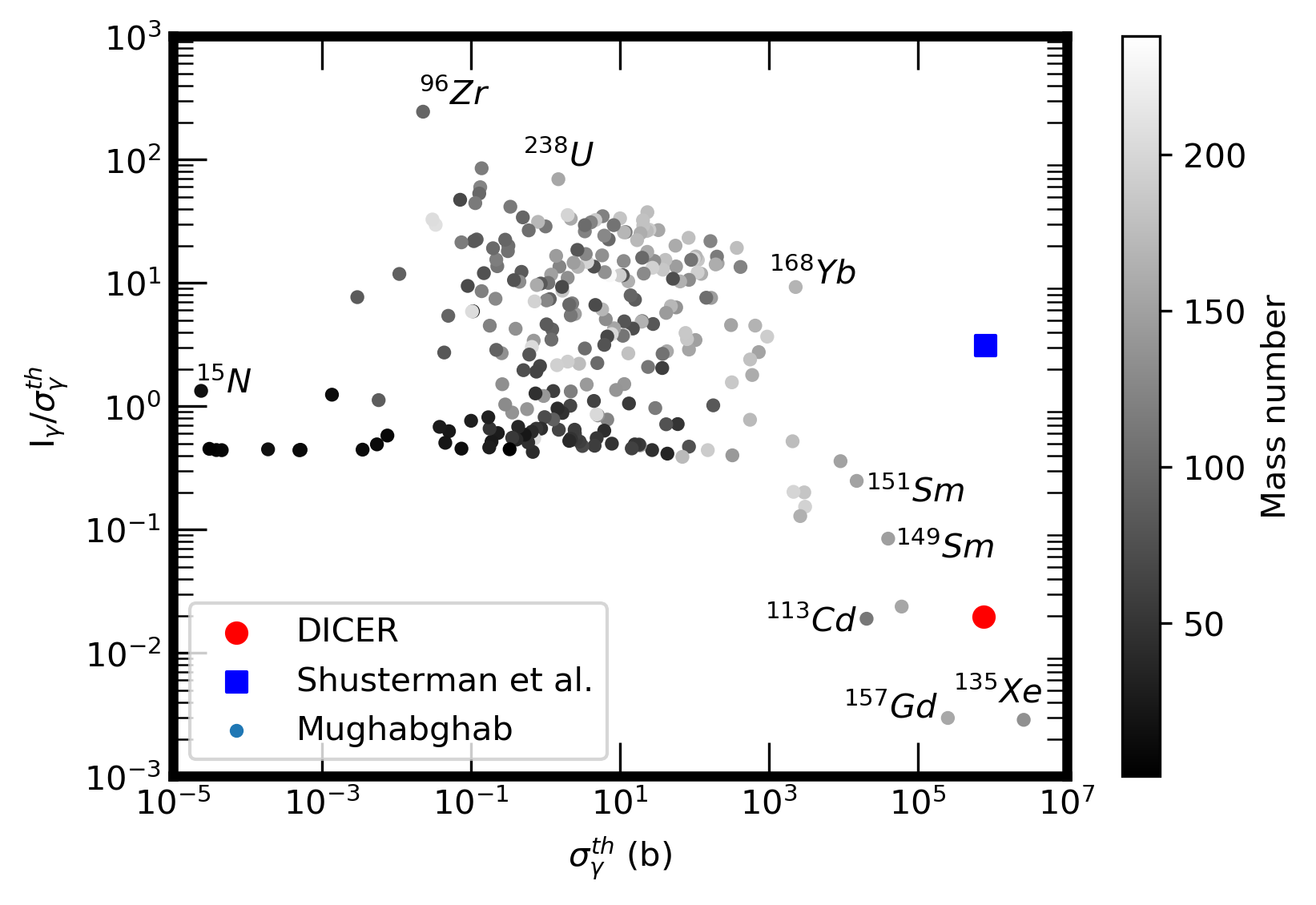 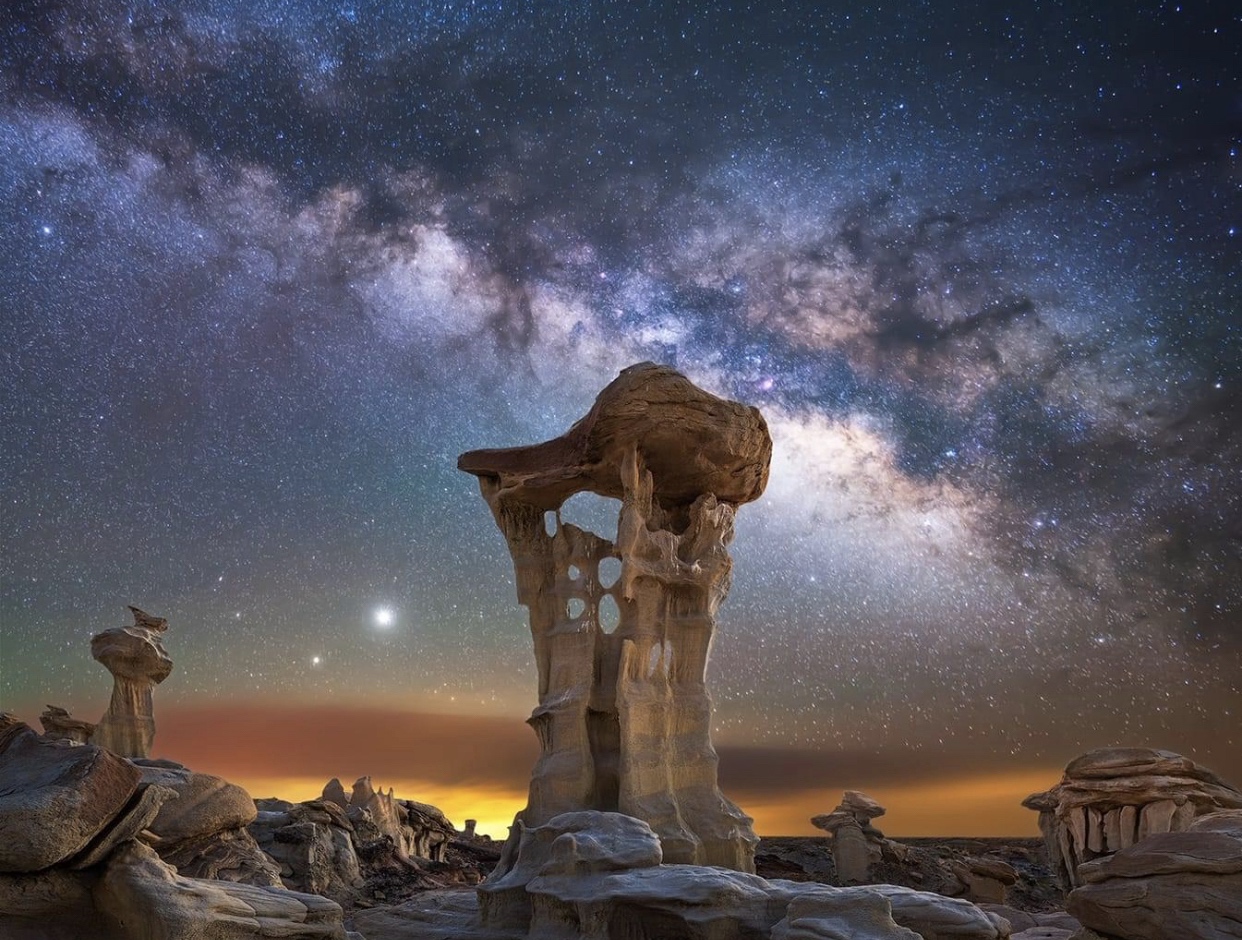 Thank you for your attention!
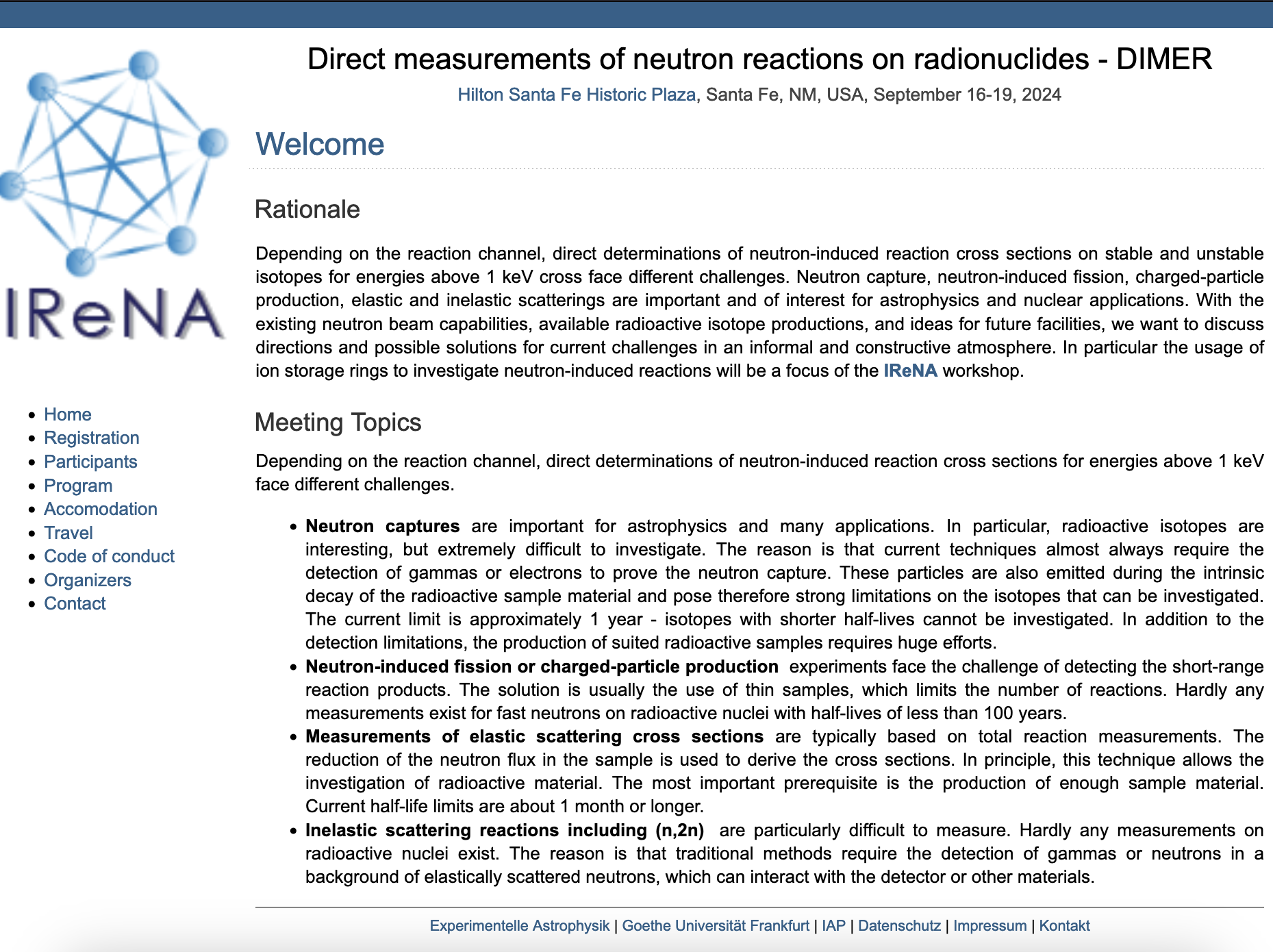 https://exp-astro.de/meetings/dimer/index.php
9Back-up slides
Sanity checks
Binocular collimator
Flux monitor
Does the binocular idea work?
Flux * efficiency: Left vs Right
Paddle configuration:  should not affect the flux monitor
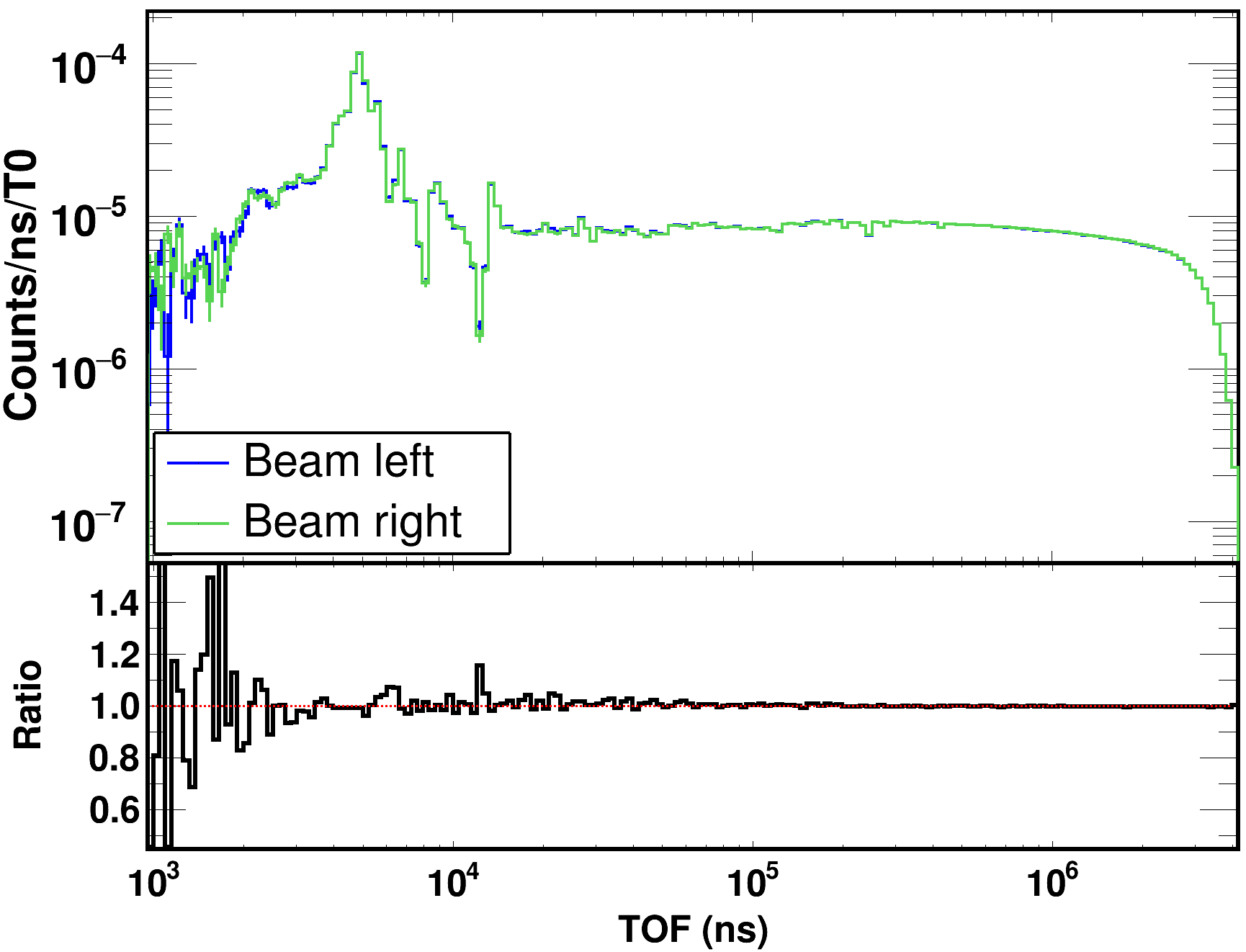 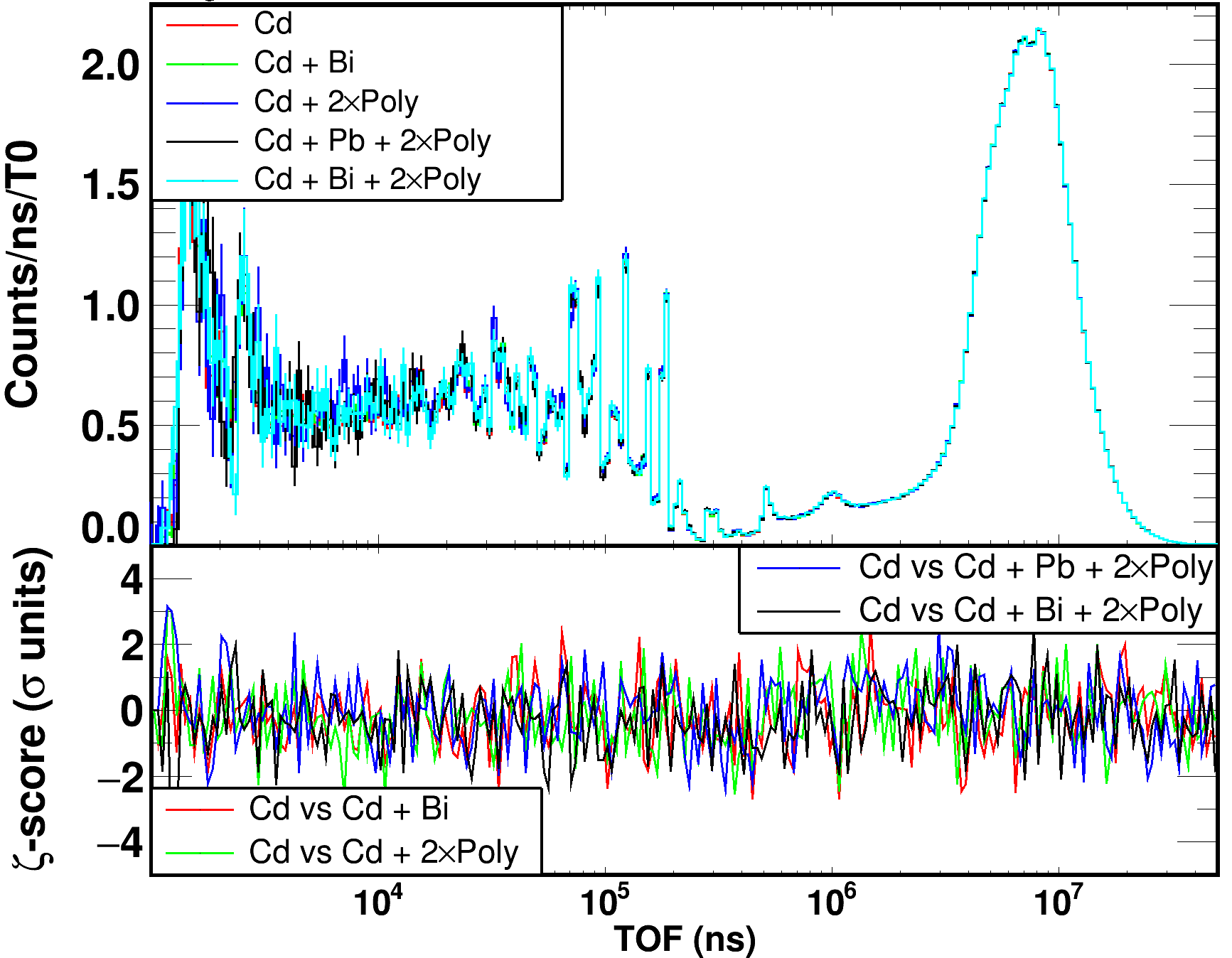 Backgrounds
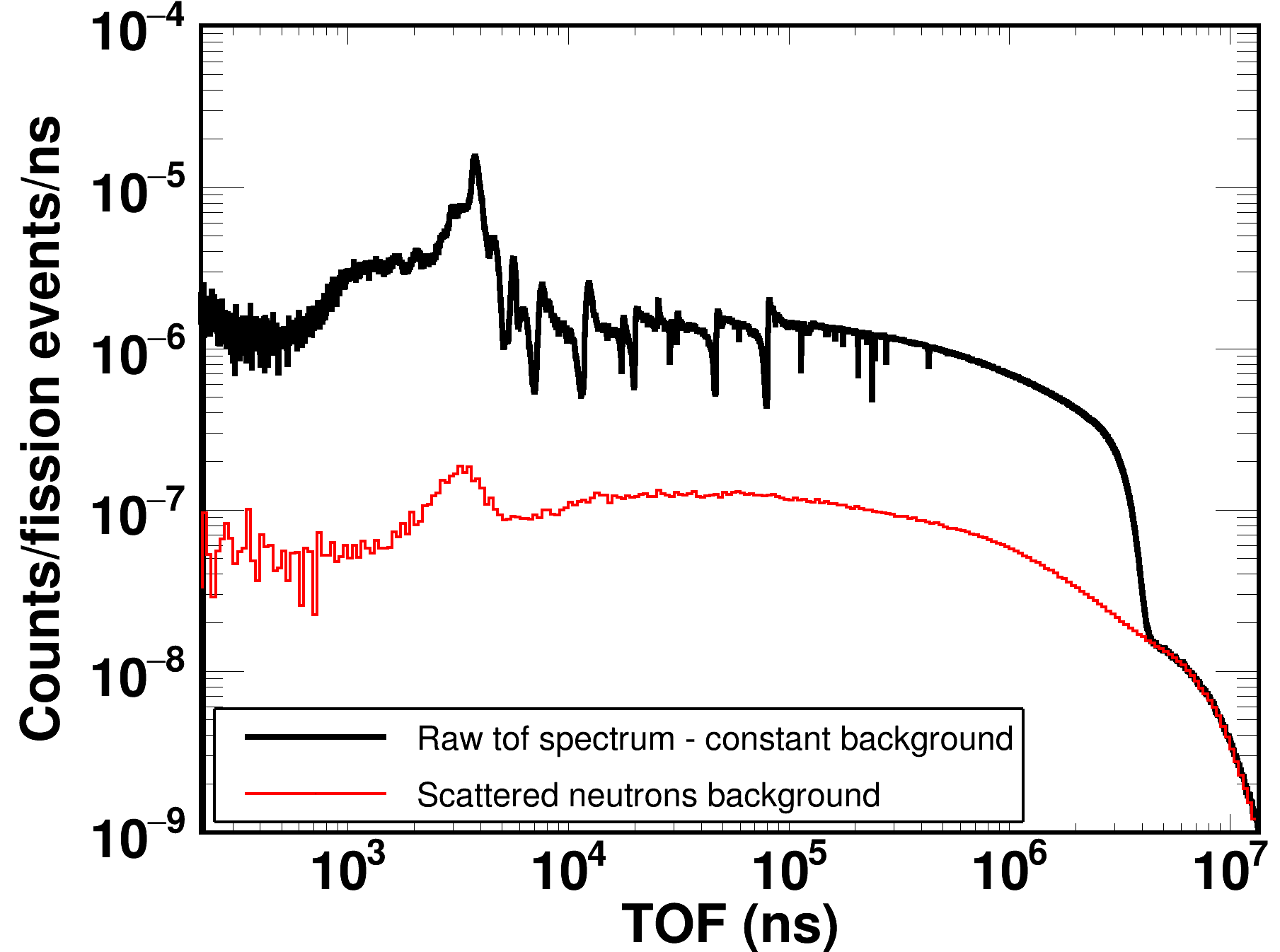 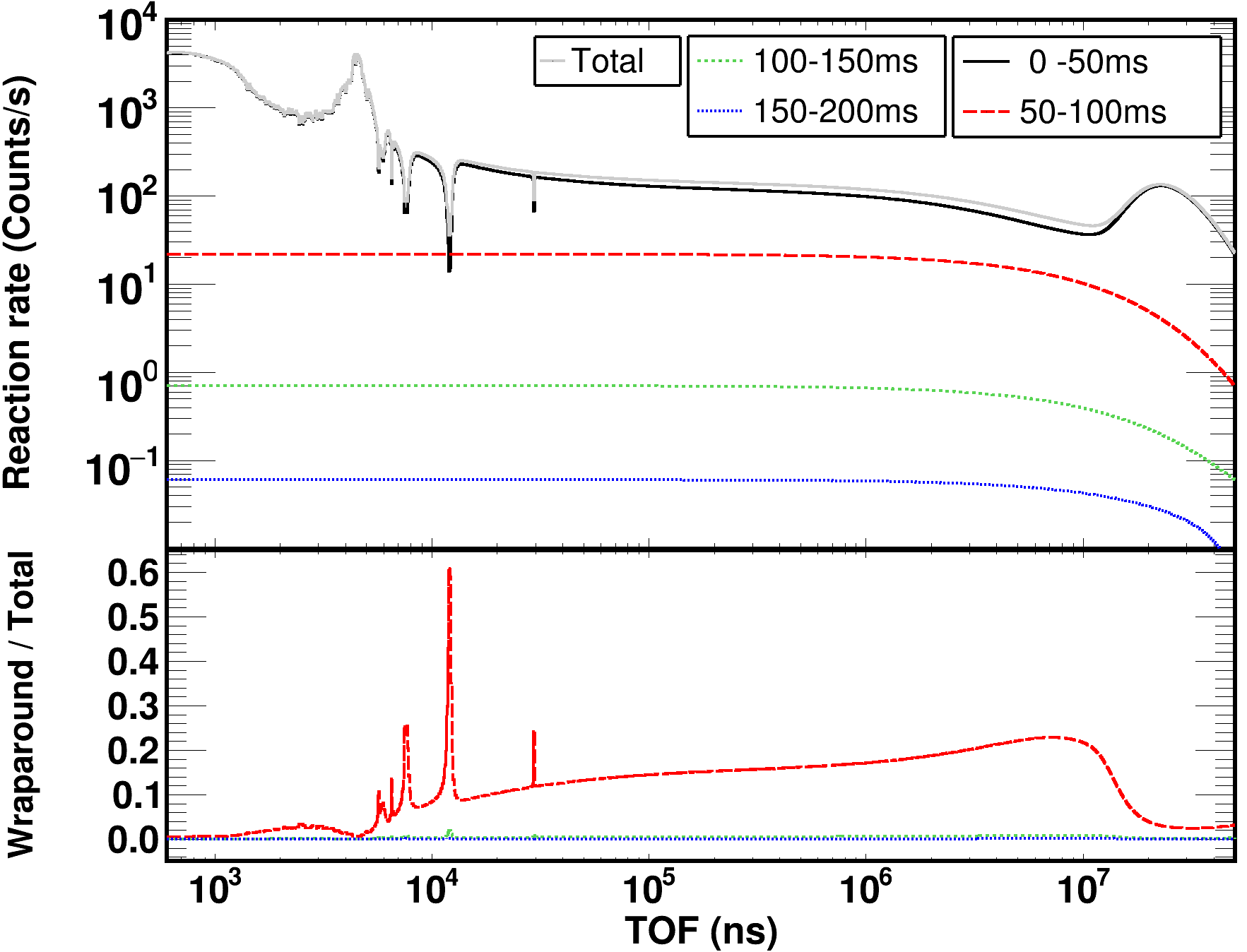 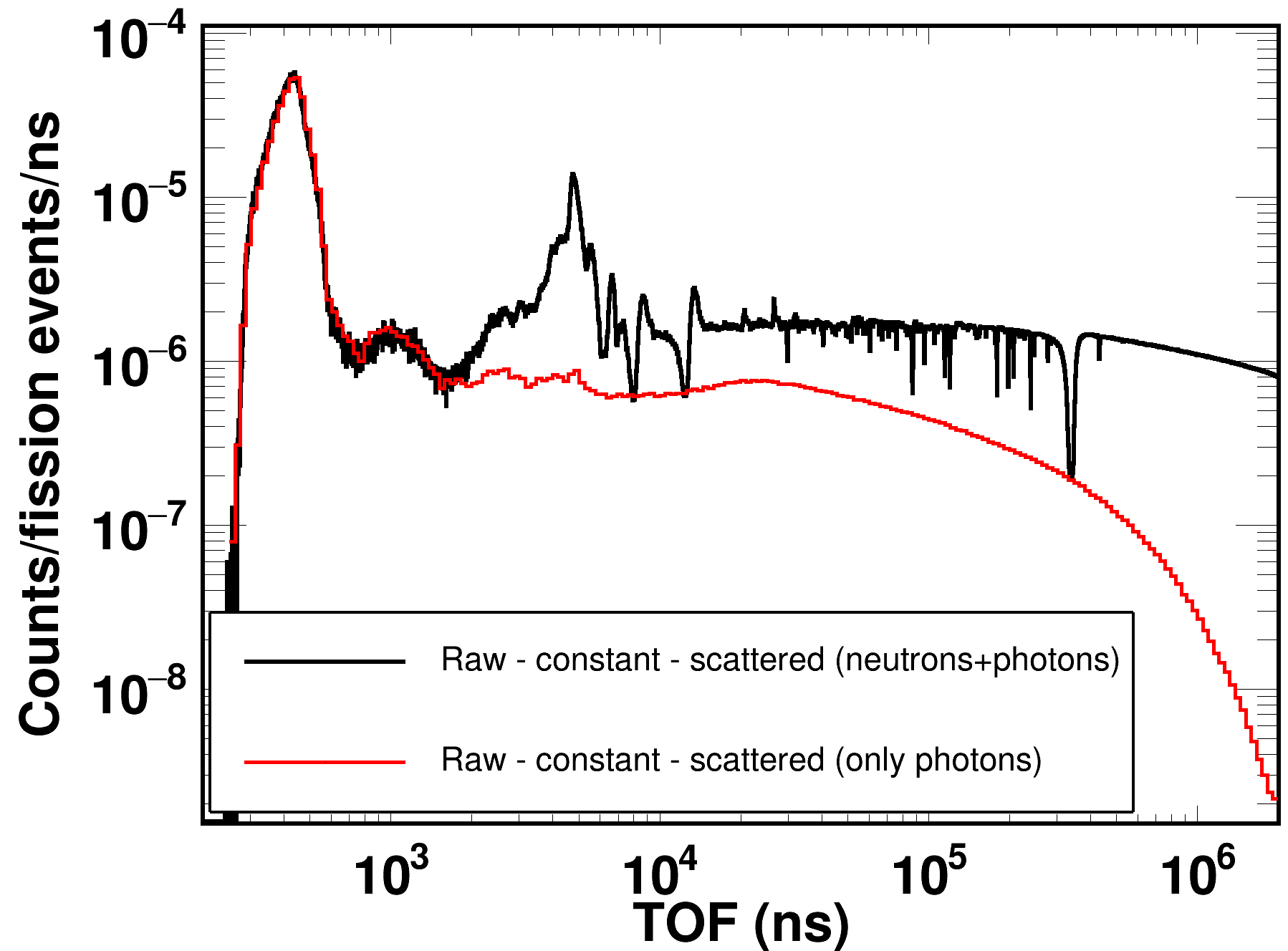 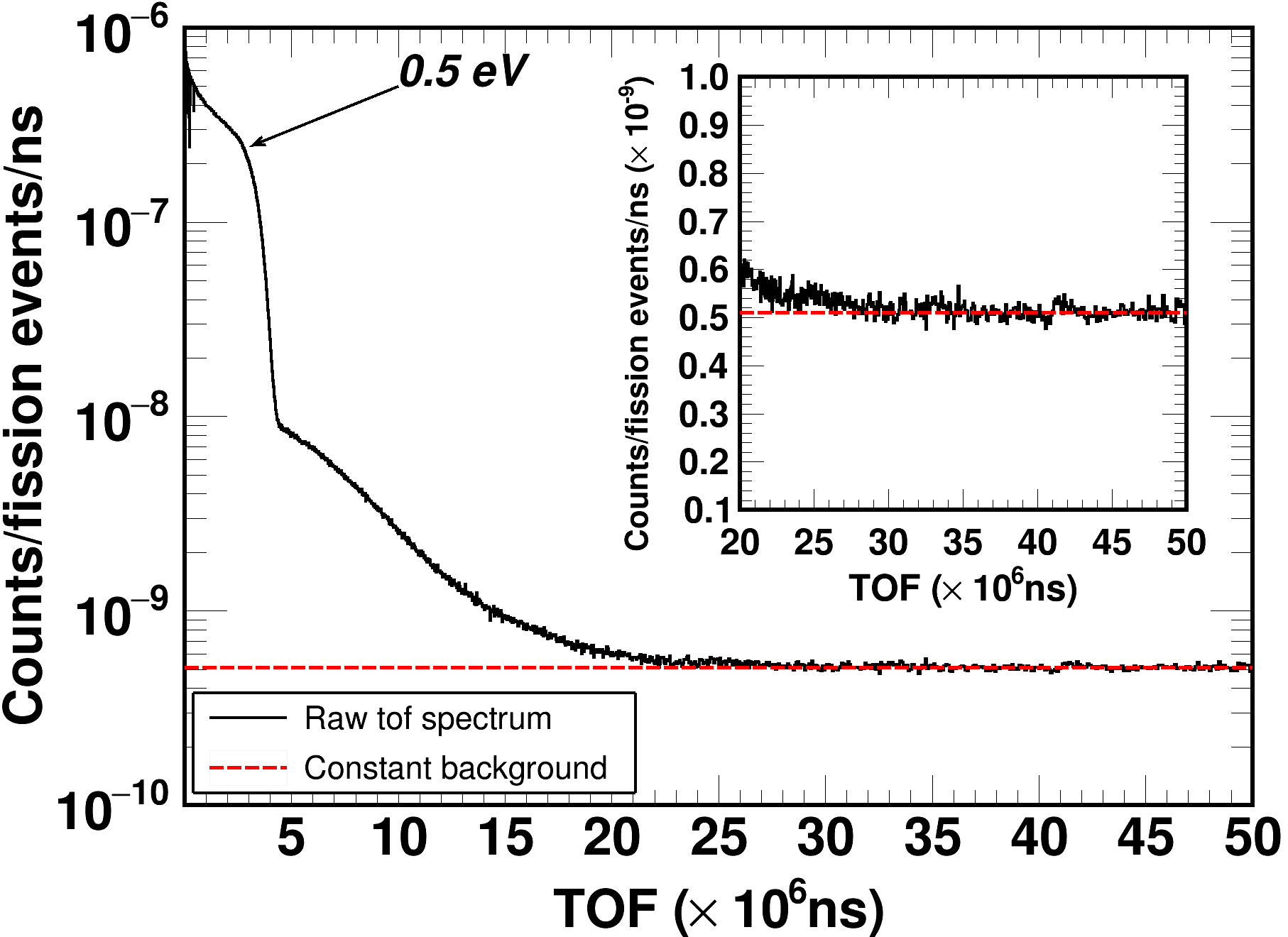 The technique in a nutshell
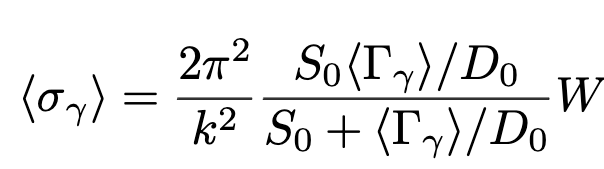 k         : Wave number
W       : Width fluctuation factor
[Speaker Notes: n the Hauser-Feshbach formalism, the width fluctuation factor represents the effect of the statistical fluctuations in the nuclear levels on the width (or probability) of a particular reaction channel. It accounts for the fact that the widths of these levels are not fixed values but can vary due to the uncertainty principle of quantum mechanics. Essentially, it helps to adjust the predicted cross sections for nuclear reactions to better match experimental data.]
Sophisticated collimation system
Rotating beam blocker
Binocular collimator
Aperture stop
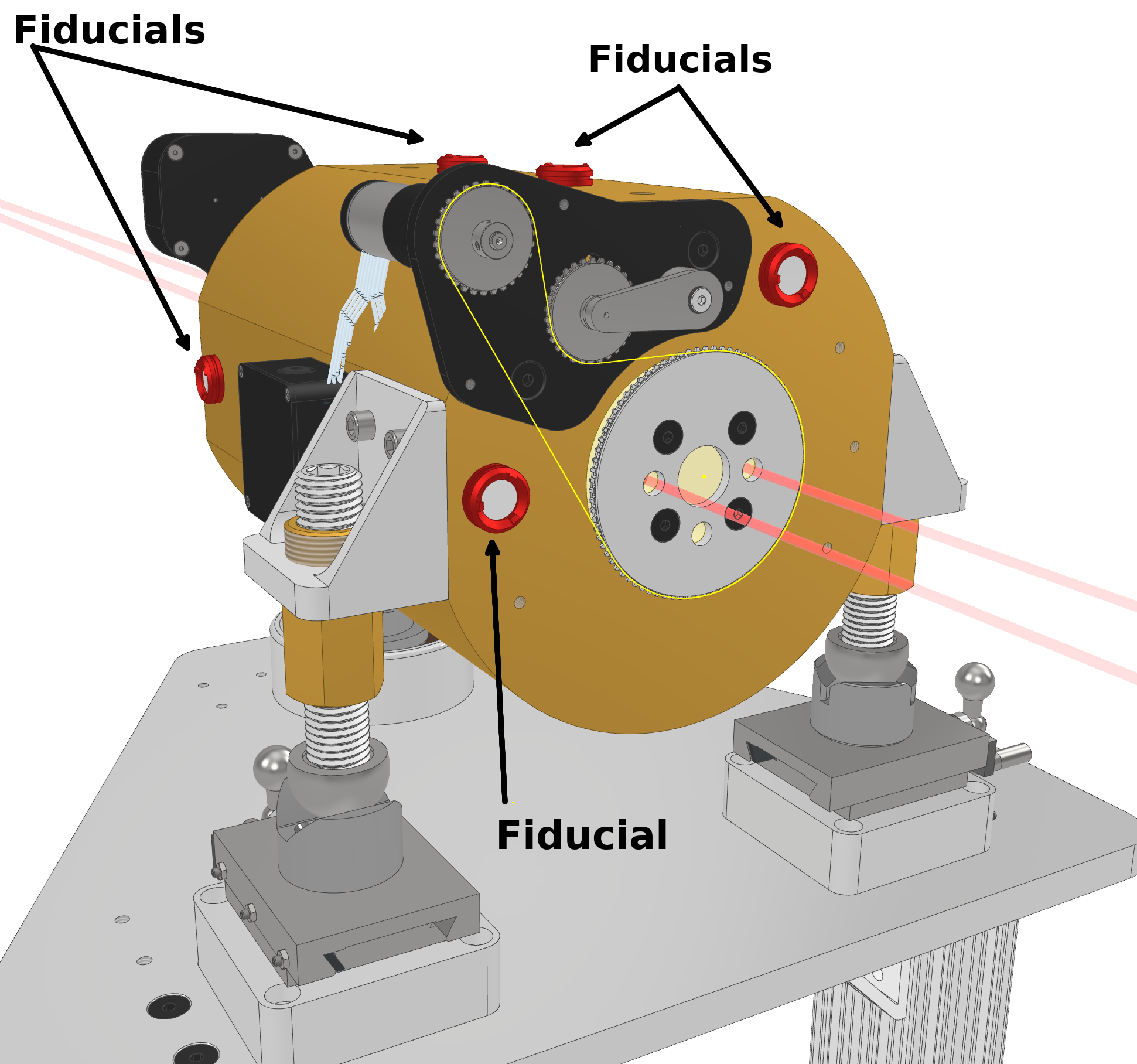 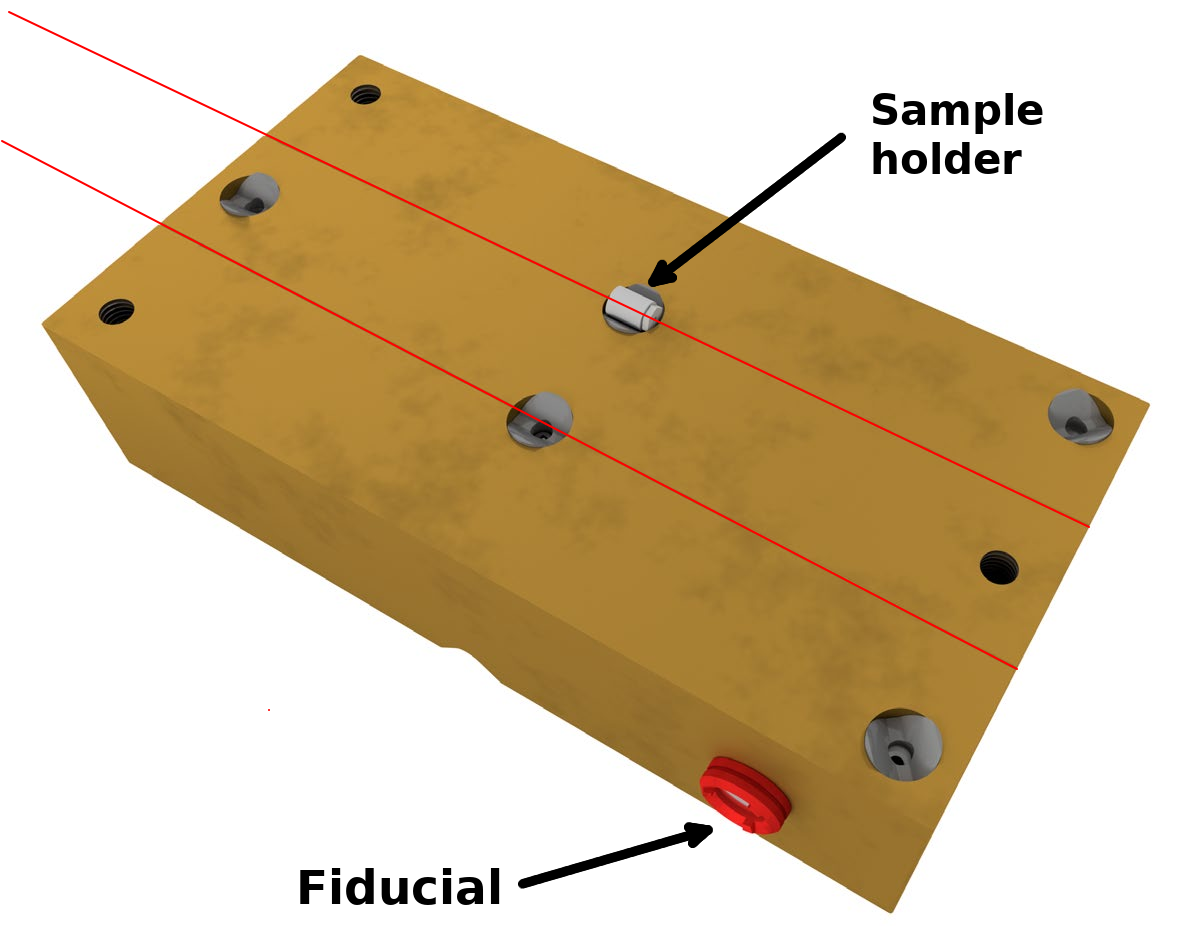 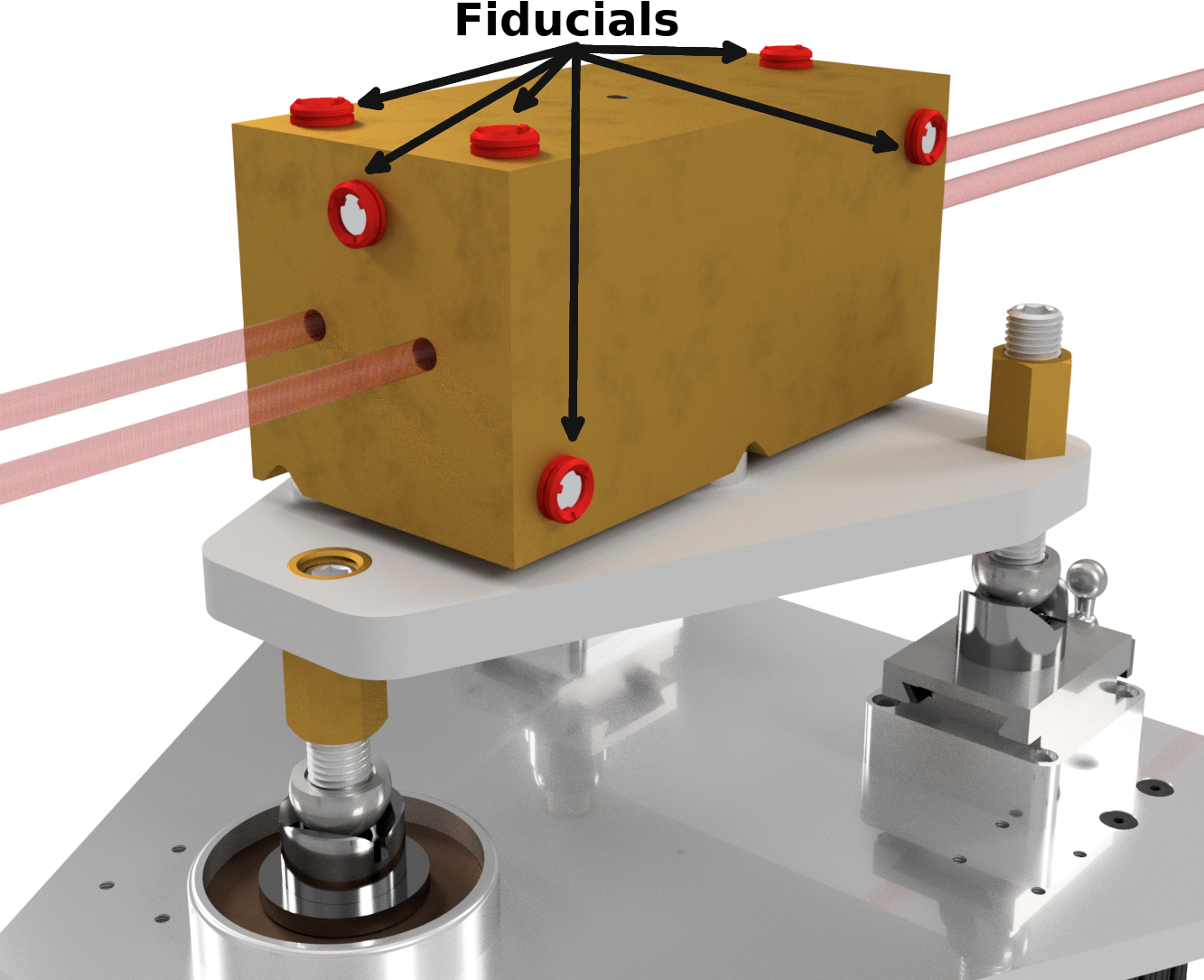 Cuts off the beam penumbra
Ensures two sharp beam spots at a 31 m, 9.5 cm in diameter
Rotating inner cylinder with 3 holes
30 cm in length
Provides 0 - 2 beams
Stepped design to avoid neutron stream paths
Remotely controlled
Divided in a top and bottom part
Sample is installed in the collimator in the Maxwell kinematic stops
1.5 cm length, 1 cm diameter sample envelope
1 mm collimation
Kinematic stops ensure repeatability  when installing the top part.
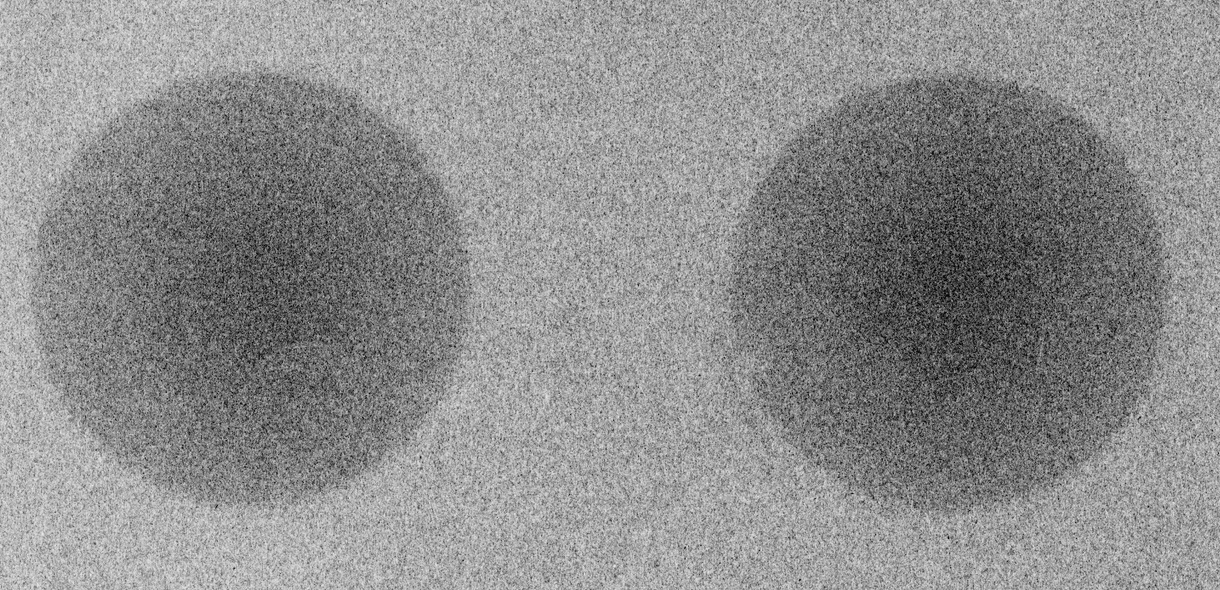